Is this the way to reproducibility? 
Working as a librarian on an open research project
Patricia Herterich, @pherterich
Rosie Higman, @RosieHLib

#TuringWay

		https://doi.org/10.5281/zenodo.3250174
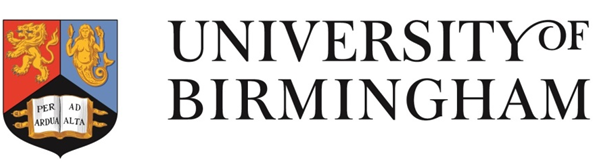 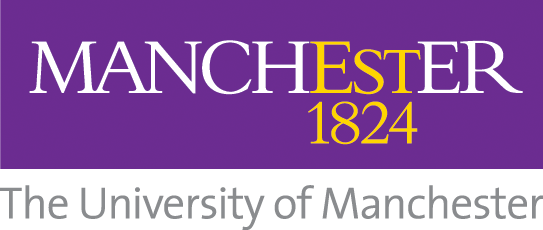 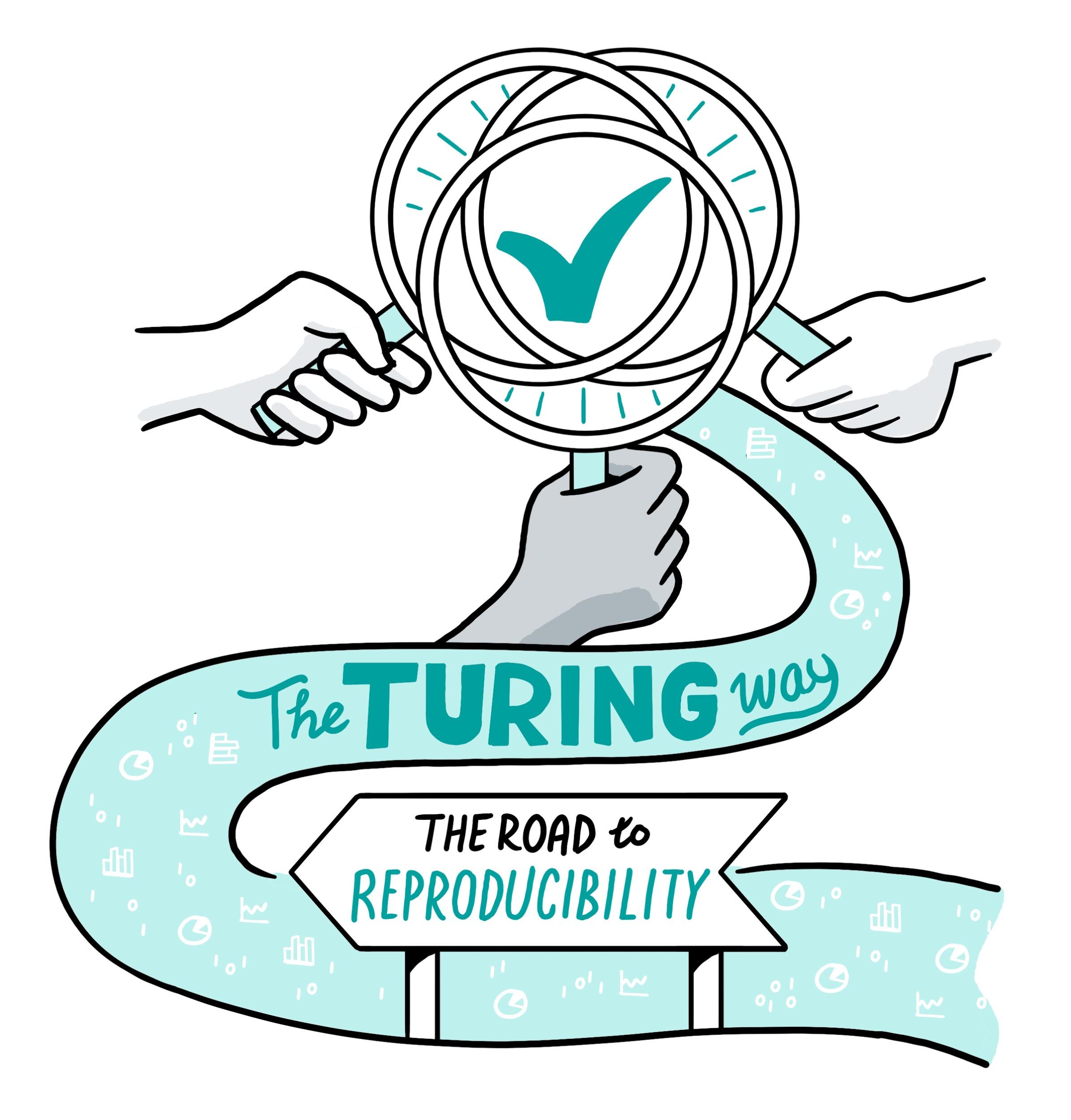 The Turing Way
#TuringWay
https://doi.org/10.5281/zenodo.3250174
This image was created by Scriberia for The Turing Way community and is used under a CC-BY licence.
[Speaker Notes: TIMING: 10]
The Turing Way
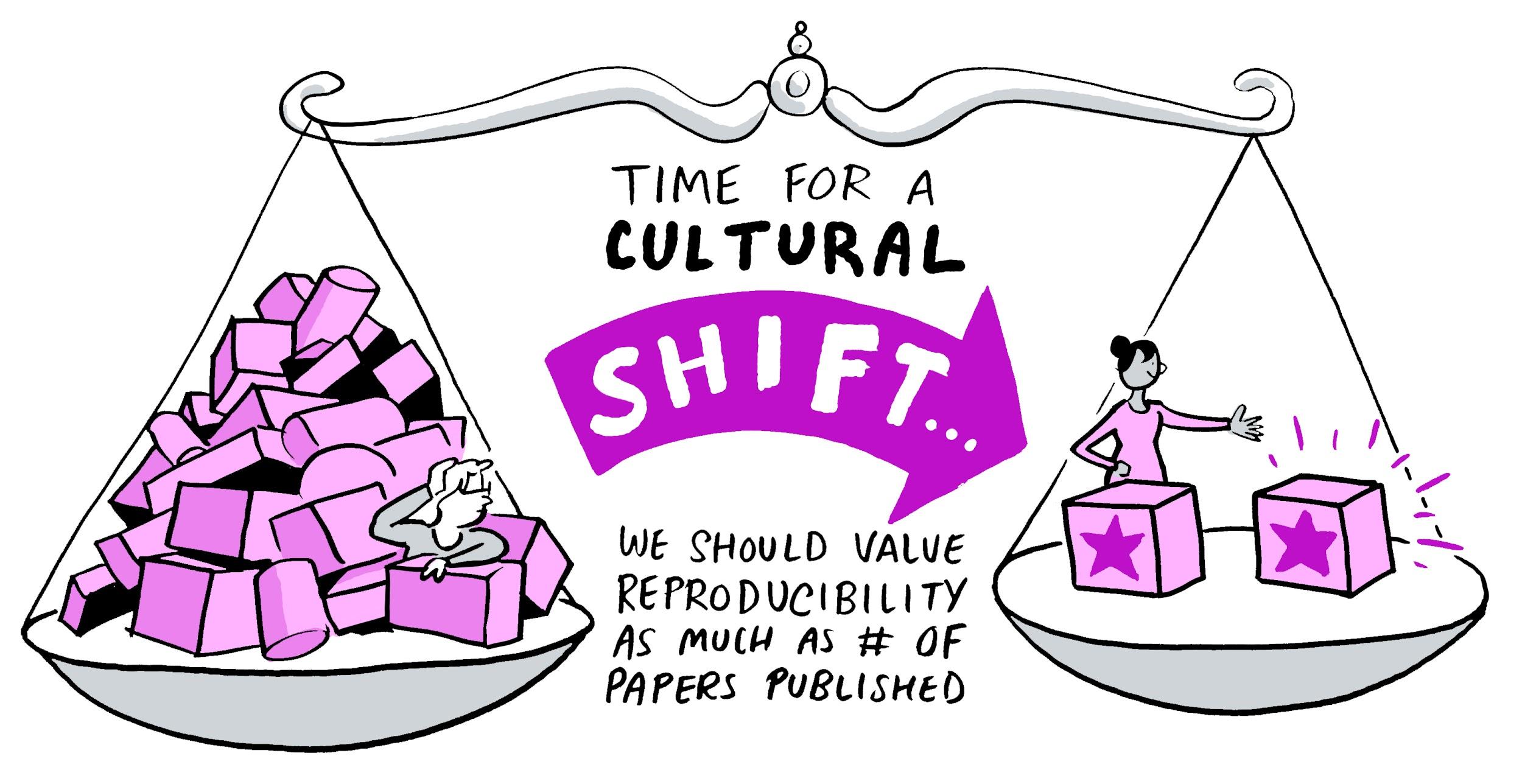 Collaboration of researchers, research software engineers and librarians
7 months project November 2018 to May 2019
This image was created by Scriberia for The Turing Way community and is used under a CC-BY licence.
https://doi.org/10.5281/zenodo.3250174  #TuringWay
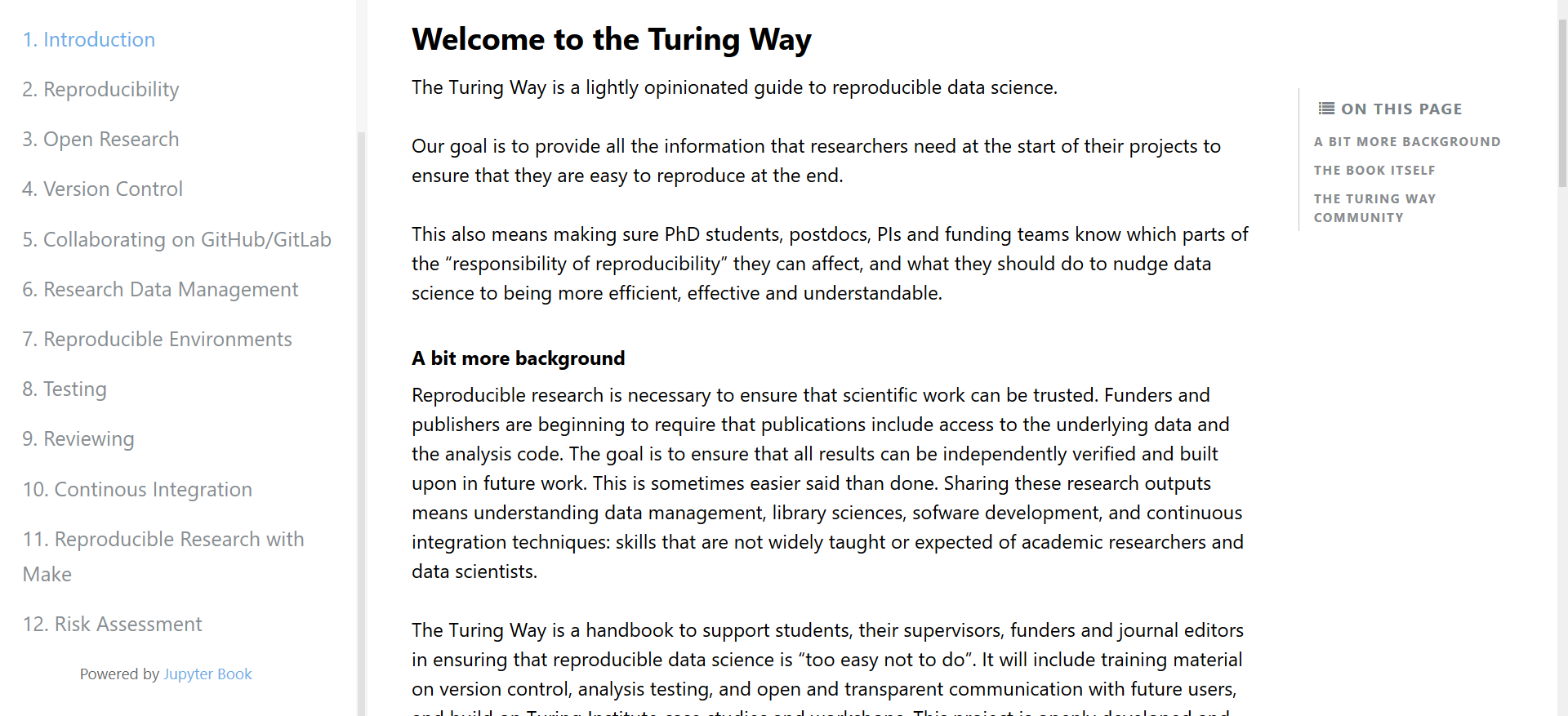 https://the-turing-way.netlify.com/introduction/introduction
https://doi.org/10.5281/zenodo.3250174  #TuringWay
The Turing Institute
https://doi.org/10.5281/zenodo.3250174  #TuringWay
[Speaker Notes: TIMING: 7]
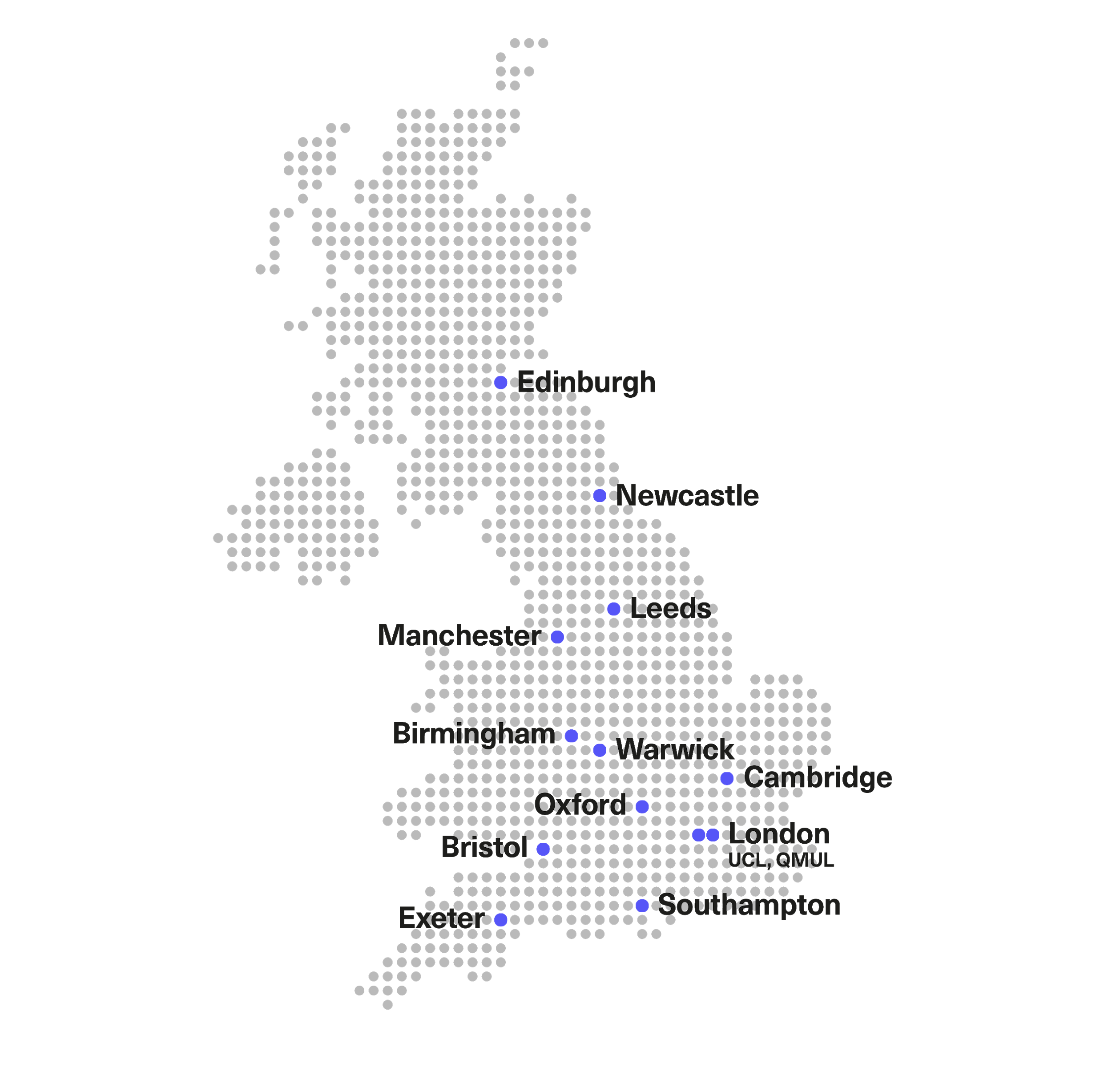 University network
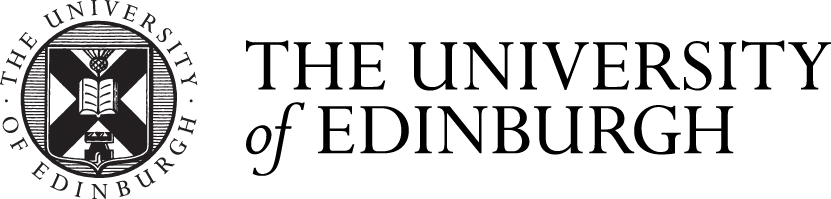 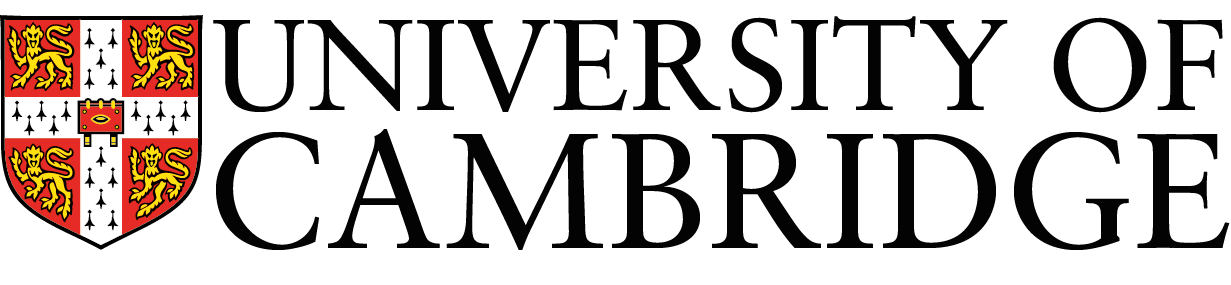 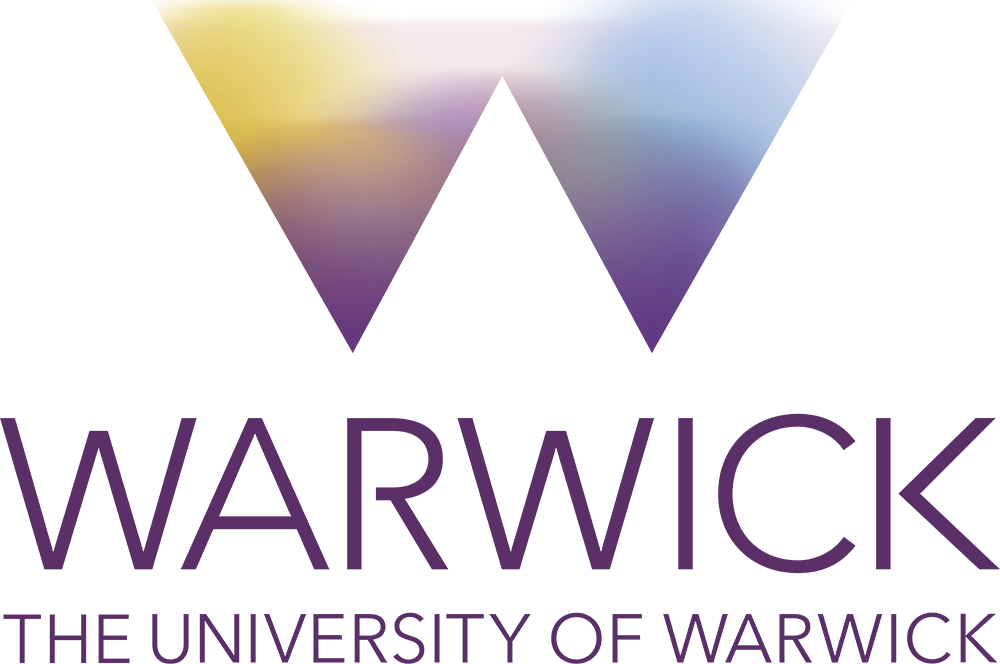 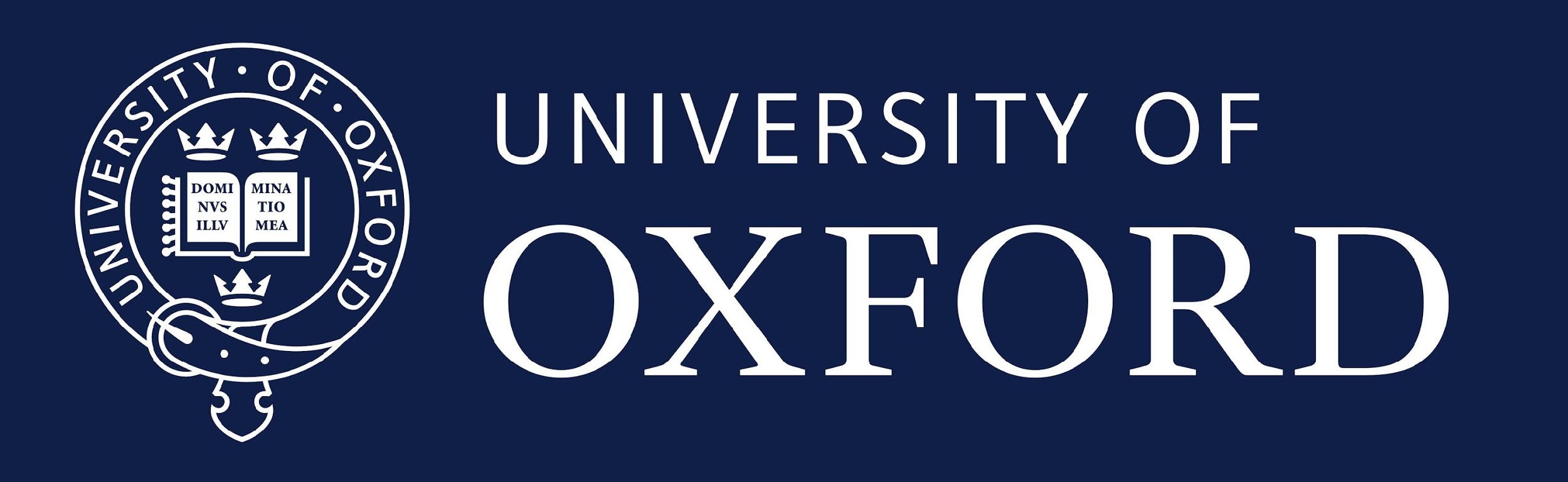 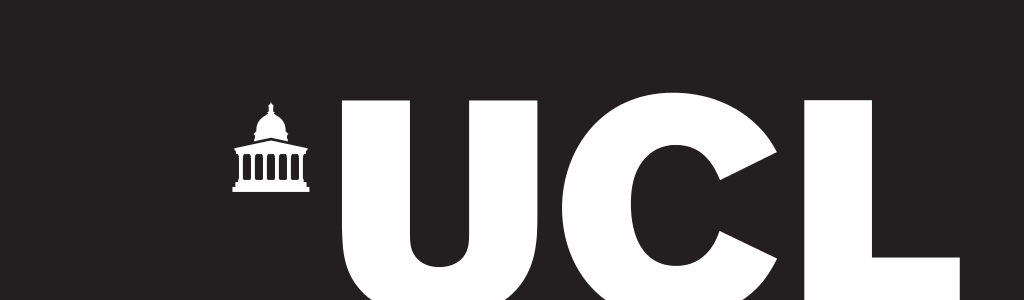 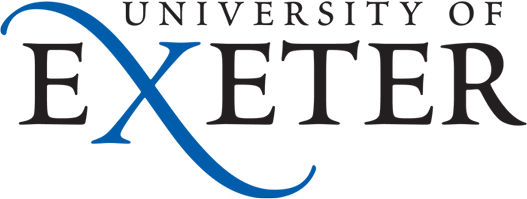 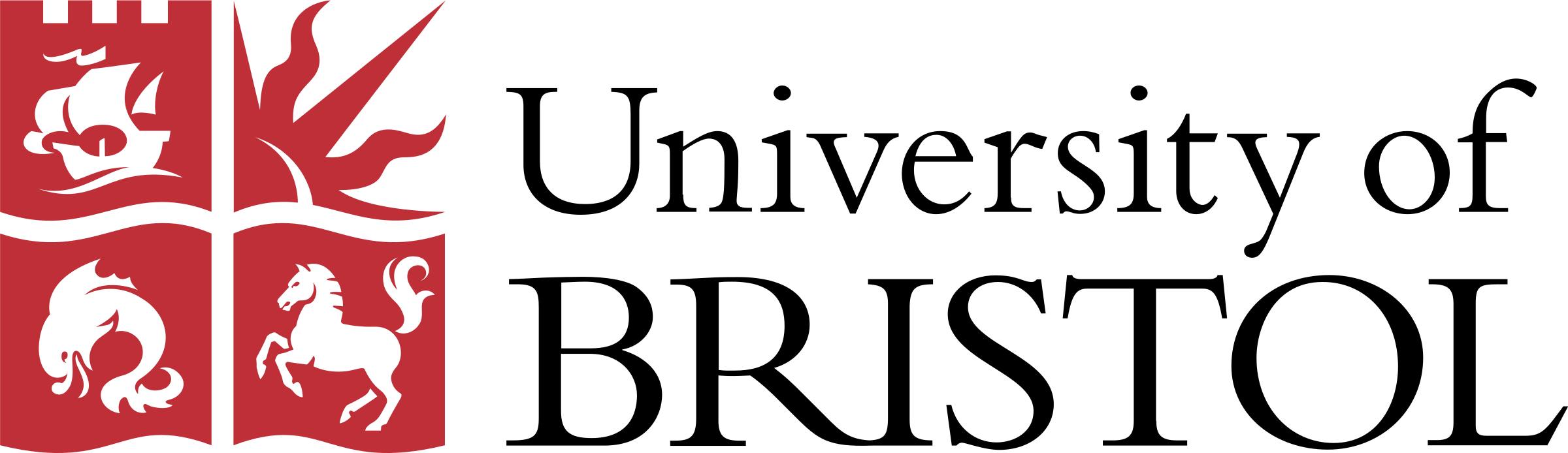 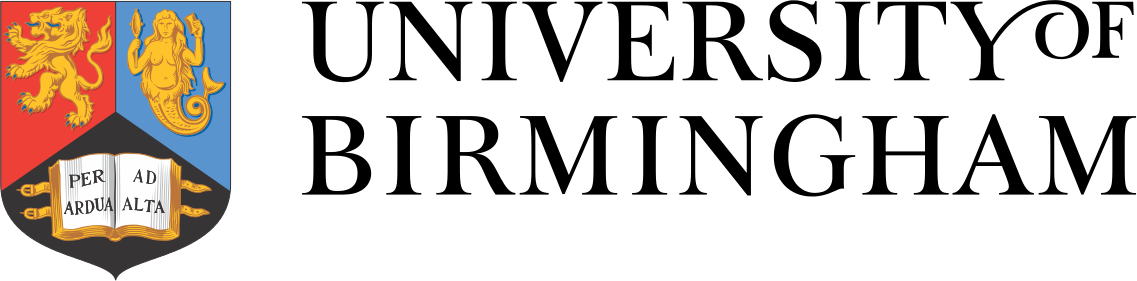 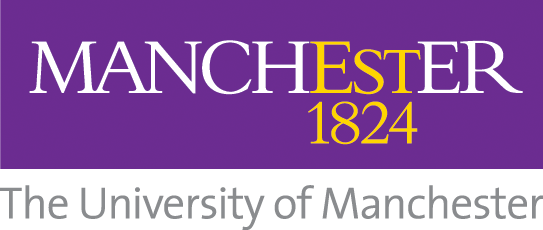 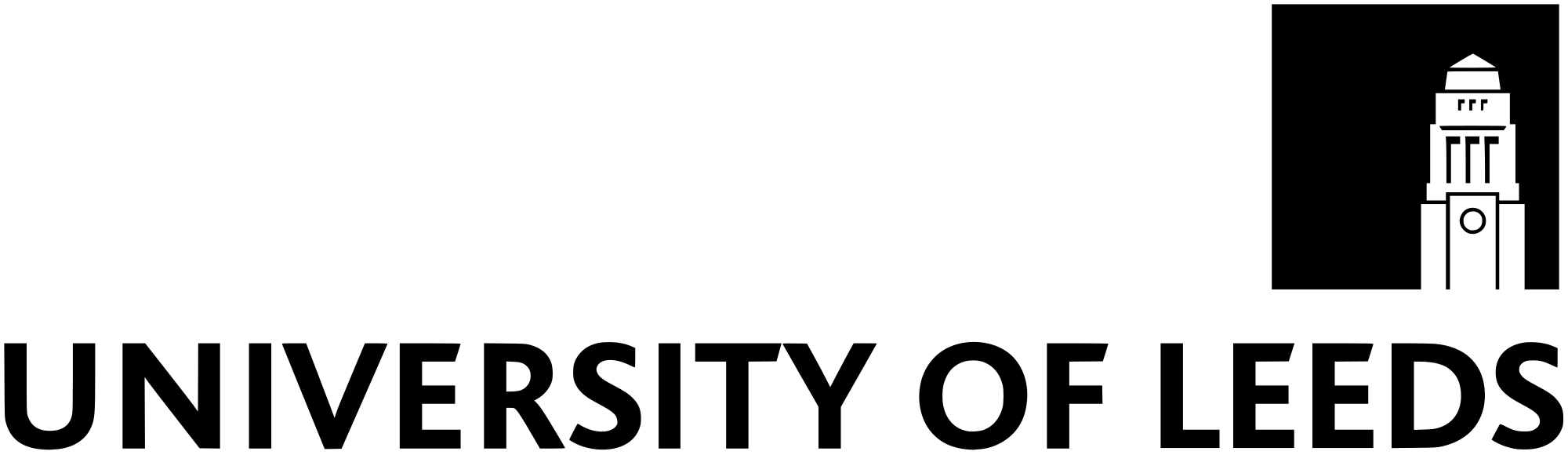 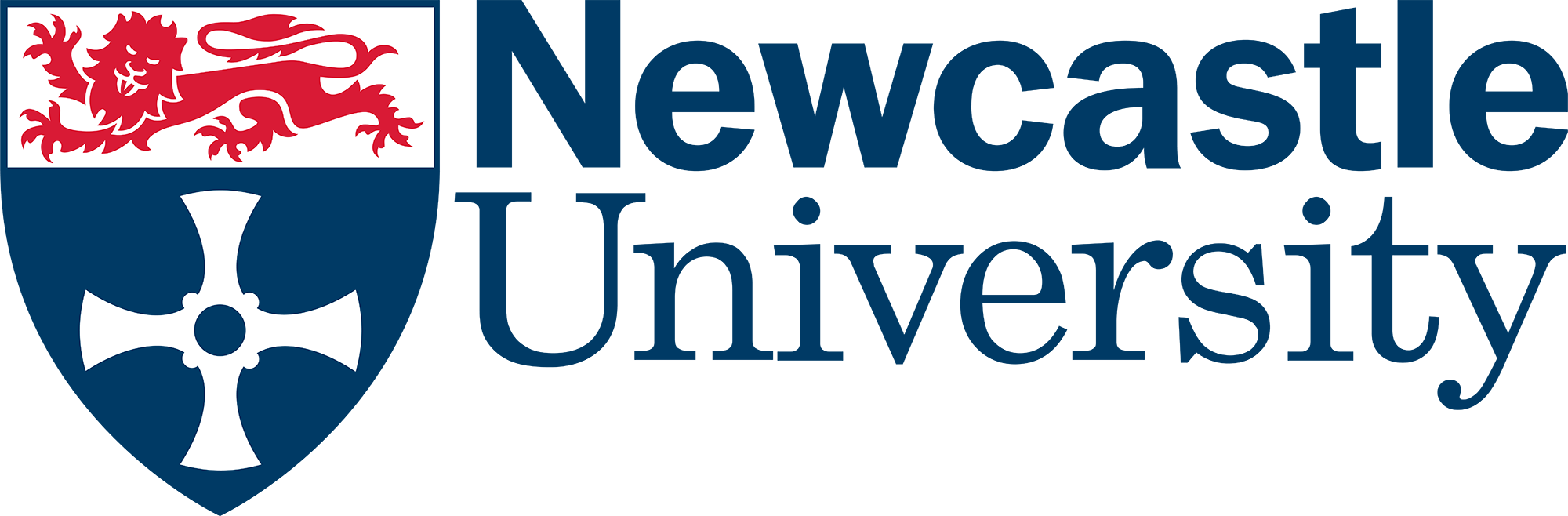 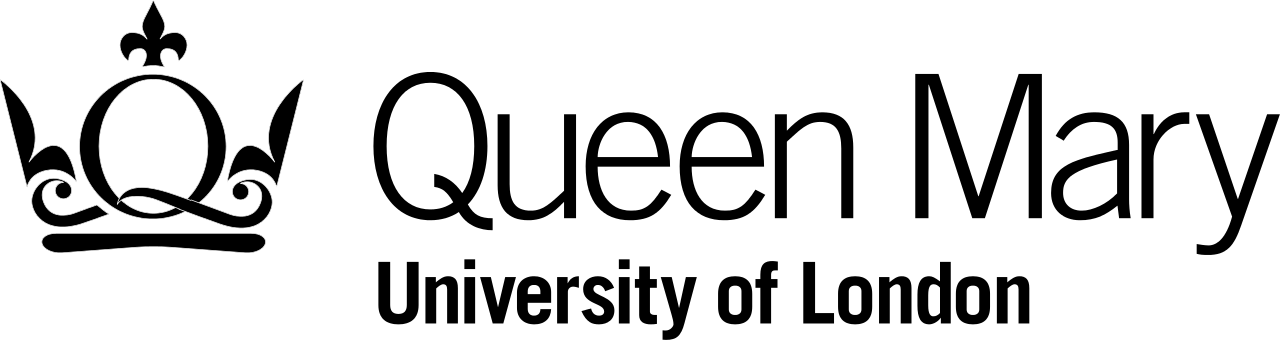 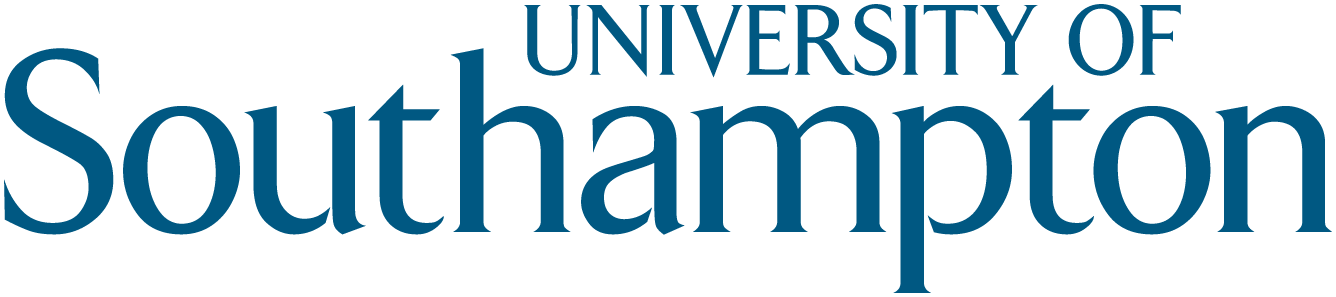 https://doi.org/10.5281/zenodo.3250174  #TuringWay
The Institute’s partners and collaborators
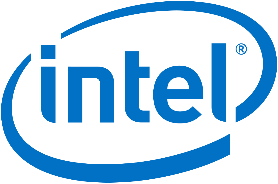 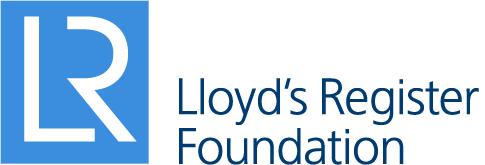 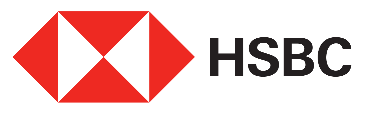 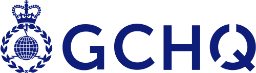 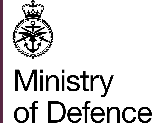 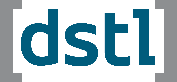 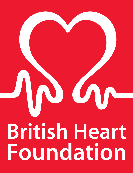 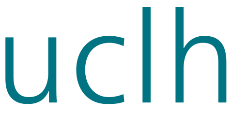 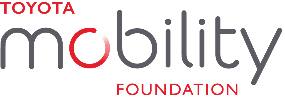 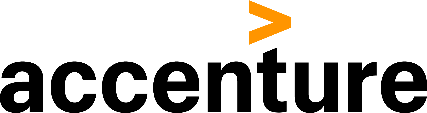 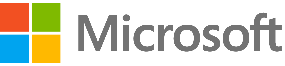 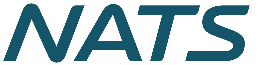 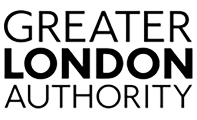 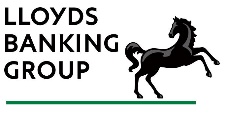 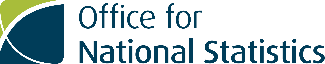 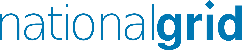 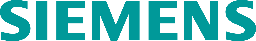 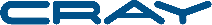 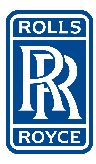 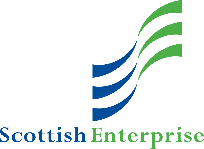 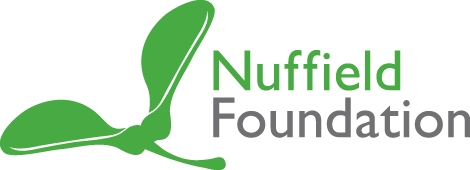 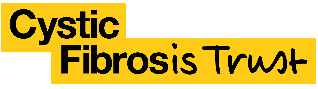 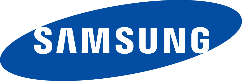 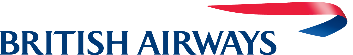 https://doi.org/10.5281/zenodo.3250174  #TuringWay
Challenges
Advance data science and artificial intelligence to…
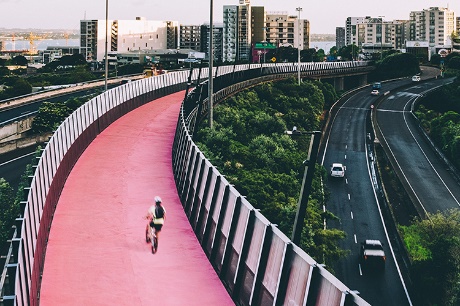 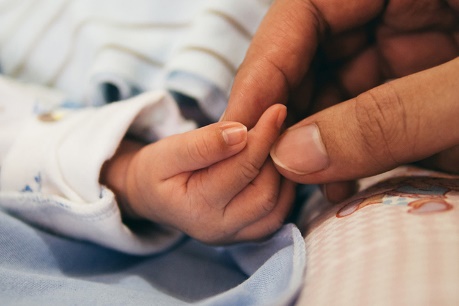 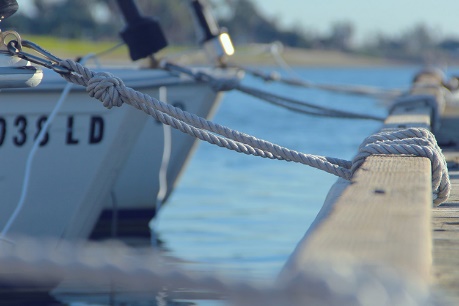 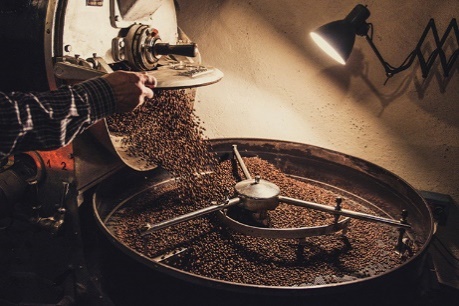 Revolutionise healthcare
Deliver safer, smarter engineering
Manage security in an insecure world
Shine a light on our economy
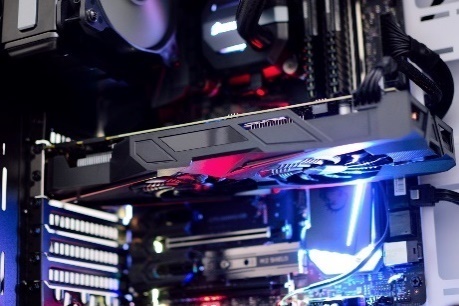 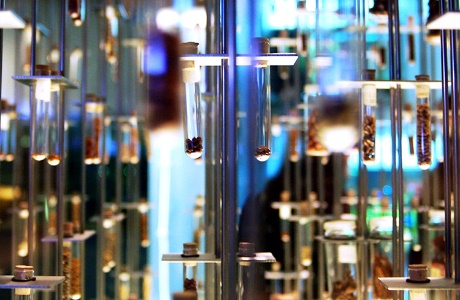 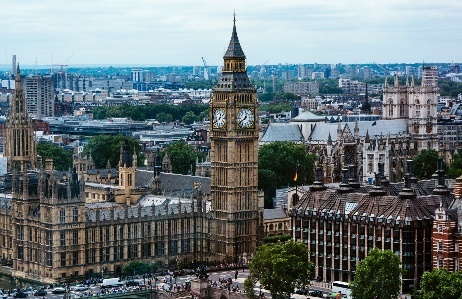 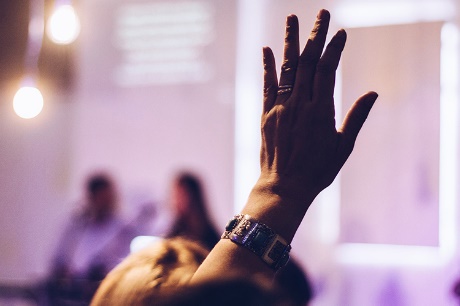 Make algorithmic 
systems fair, 
transparent, and ethical
Design computers for 
the next generation 
of algorithms
Supercharge research 
in science and 
humanities
Foster government innovation
https://doi.org/10.5281/zenodo.3250174  #TuringWay
Held to higher standards than others
Is not considered for promotion
Publication bias towards novel findings
Barriers to reproducible research
Requires additional skills
Plead the 5th
Takes time
Support additional users
https://doi.org/10.5281/zenodo.3250174  #TuringWay
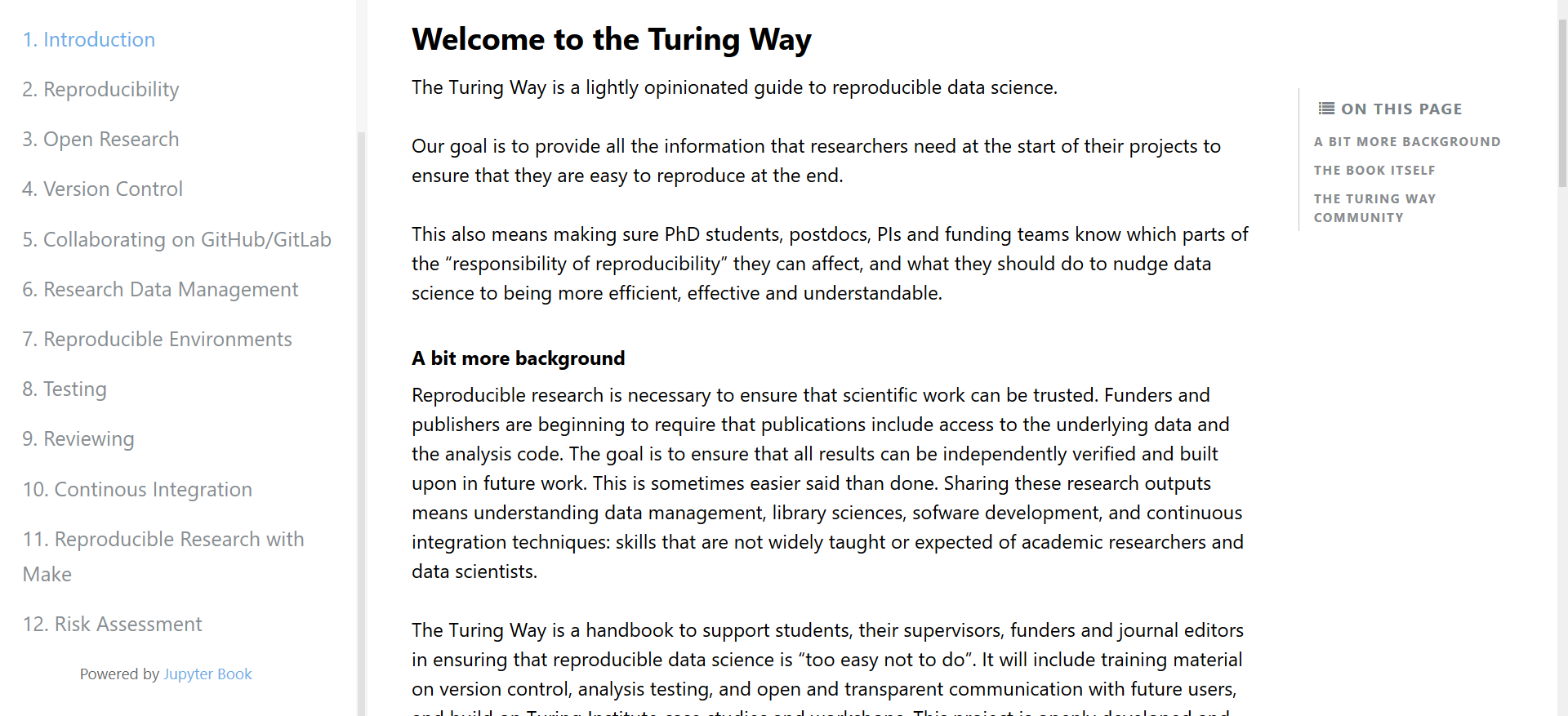 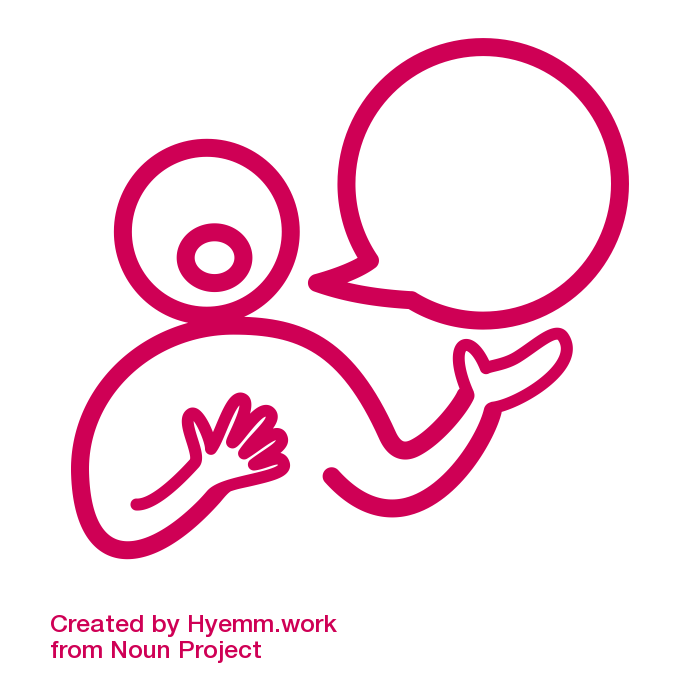 https://the-turing-way.netlify.com/introduction/introduction
https://doi.org/10.5281/zenodo.3250174  #TuringWay
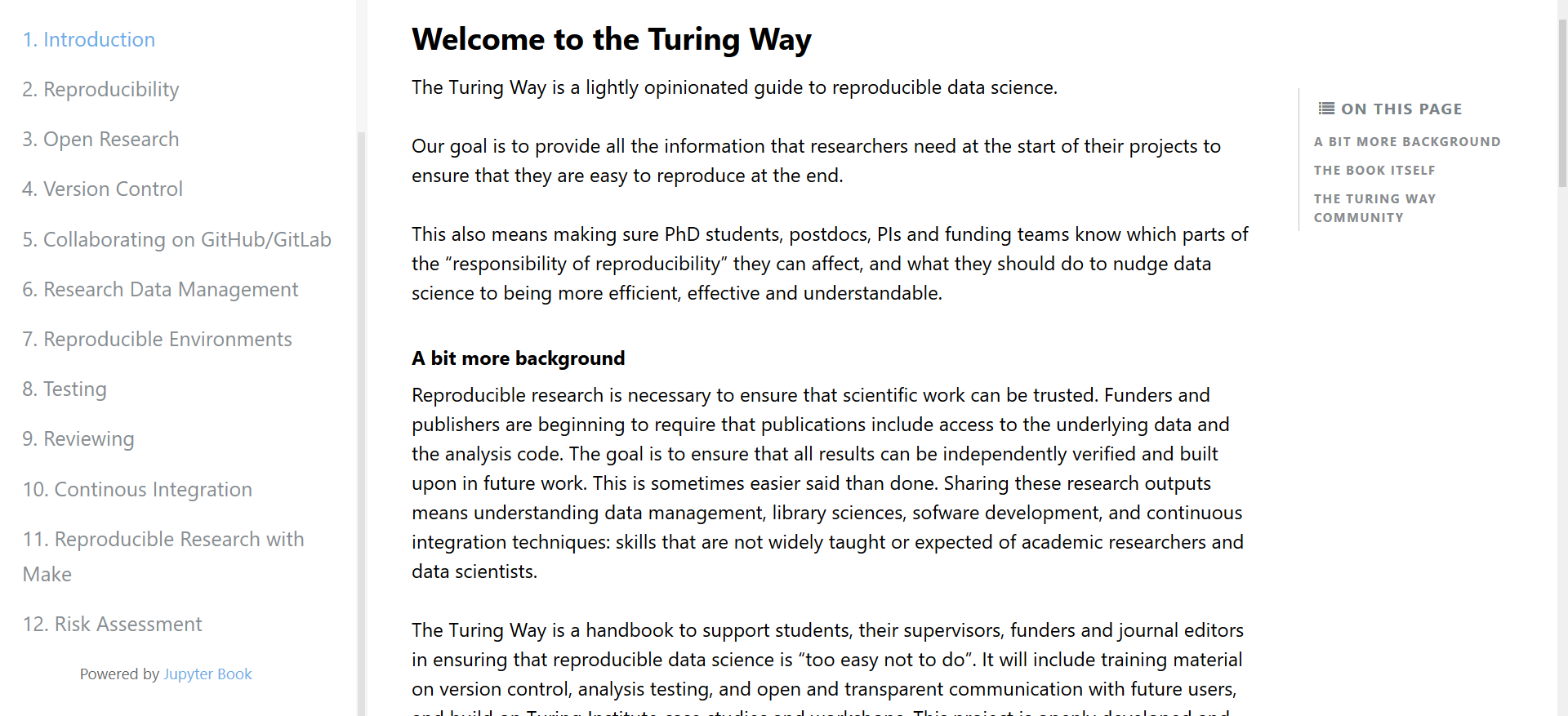 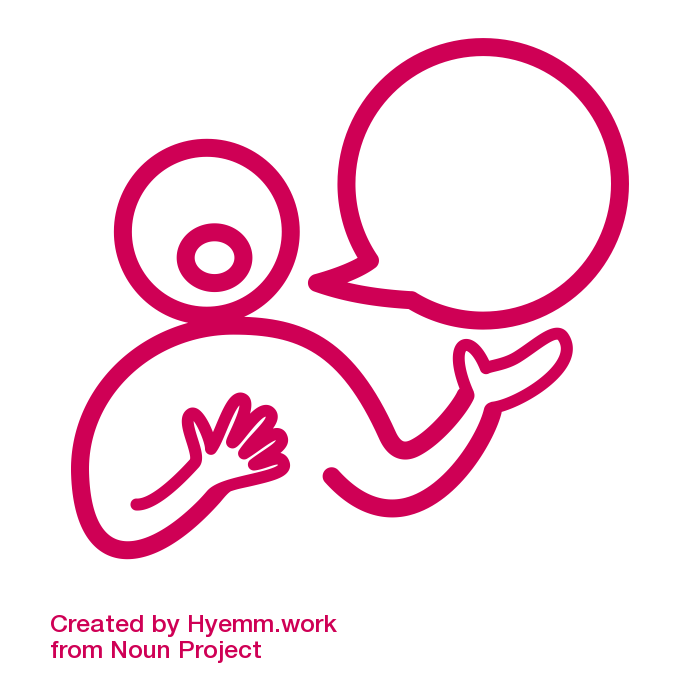 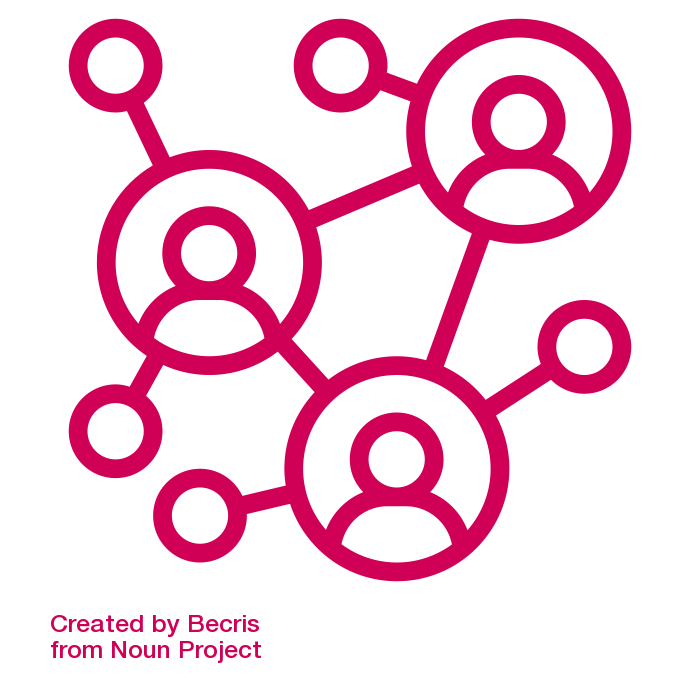 https://the-turing-way.netlify.com/introduction/introduction
https://doi.org/10.5281/zenodo.3250174  #TuringWay
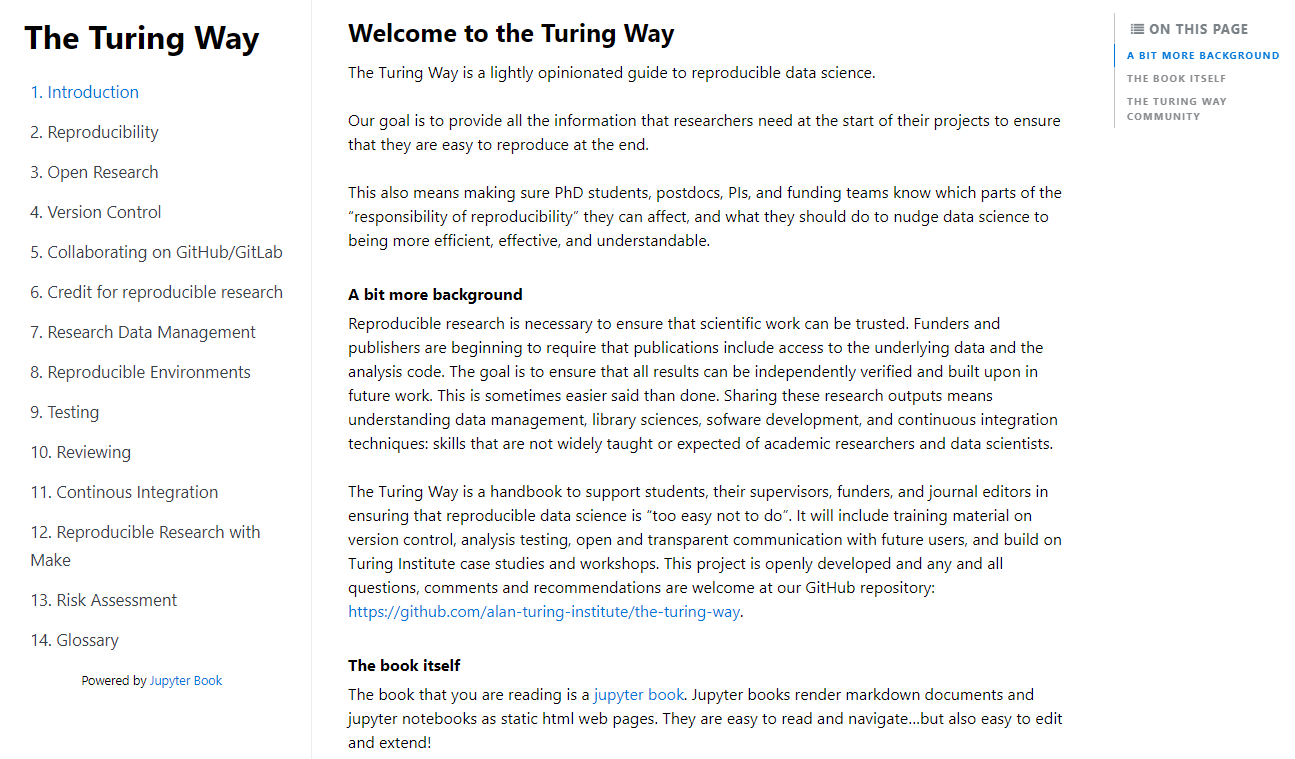 https://the-turing-way.netlify.com/introduction/introduction
https://doi.org/10.5281/zenodo.3250174  #TuringWay
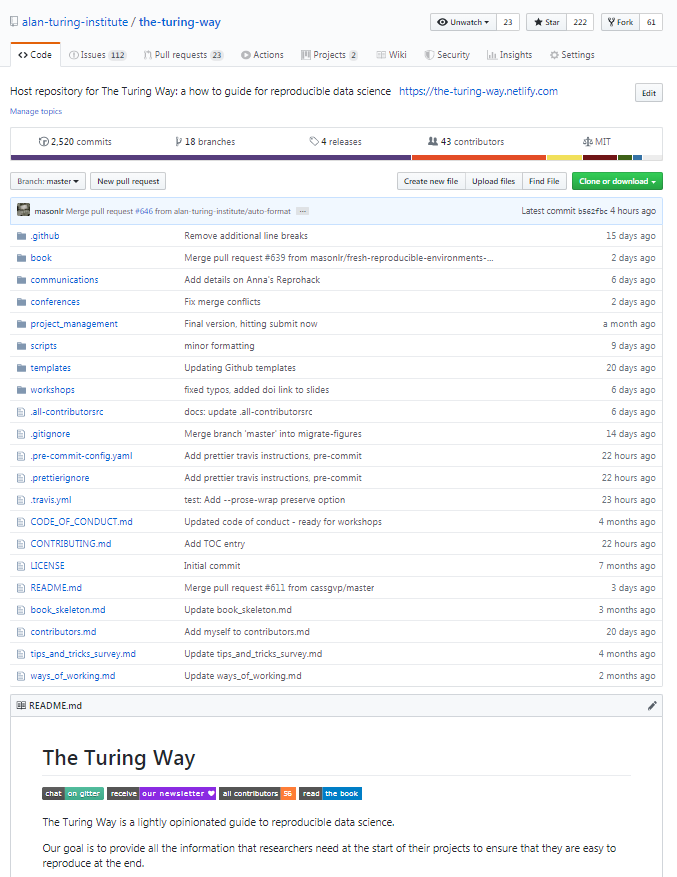 How did we do this?
In the open!





But also a monthly newsletter and using more “traditional” communication channels
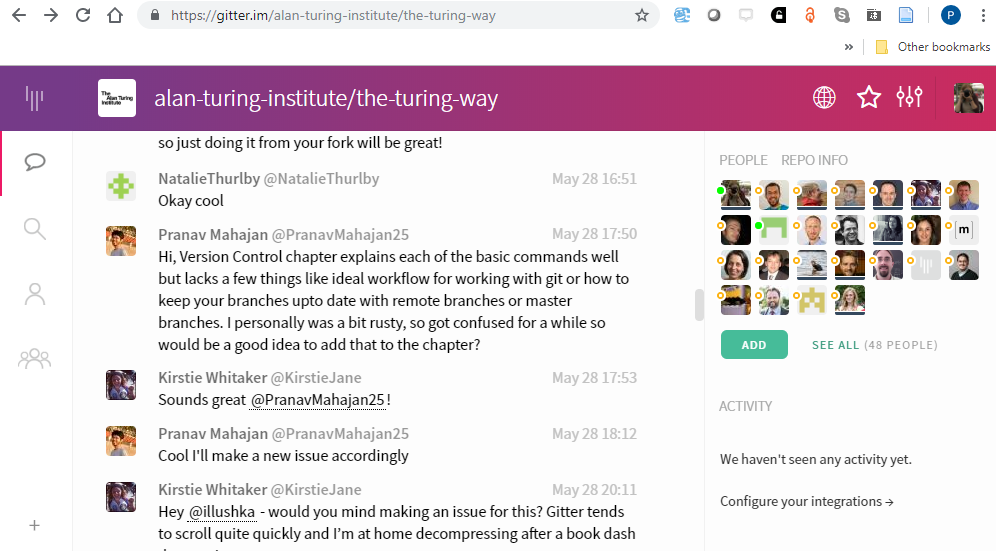 https://doi.org/10.5281/zenodo.3250174  #TuringWay
Open Leadership Principles
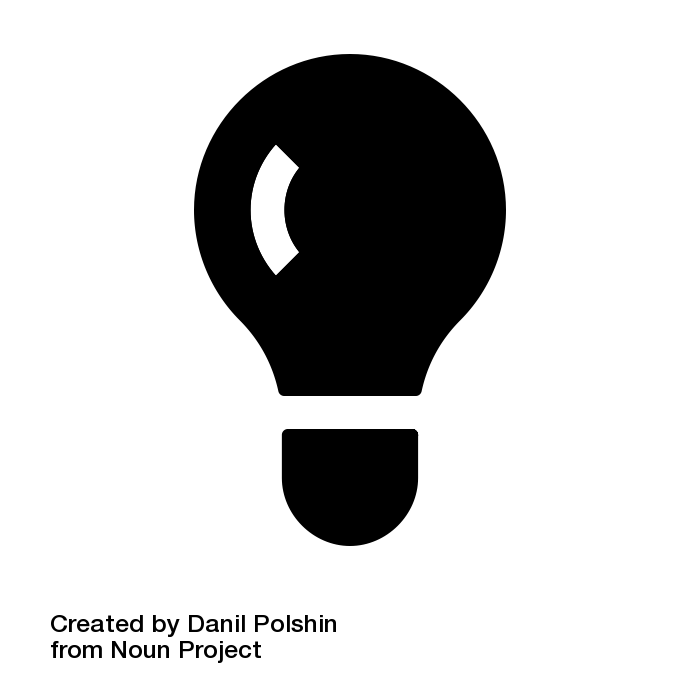 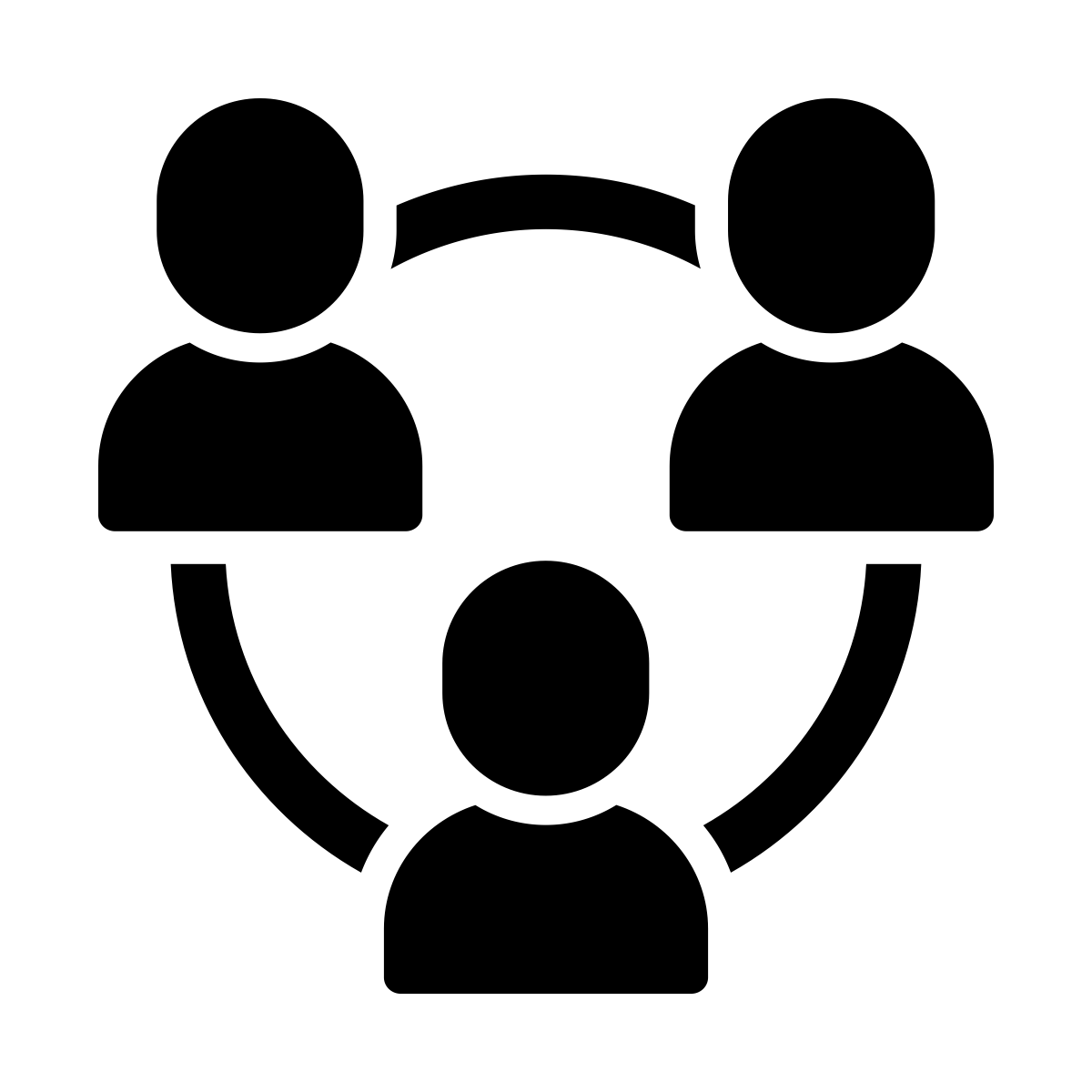 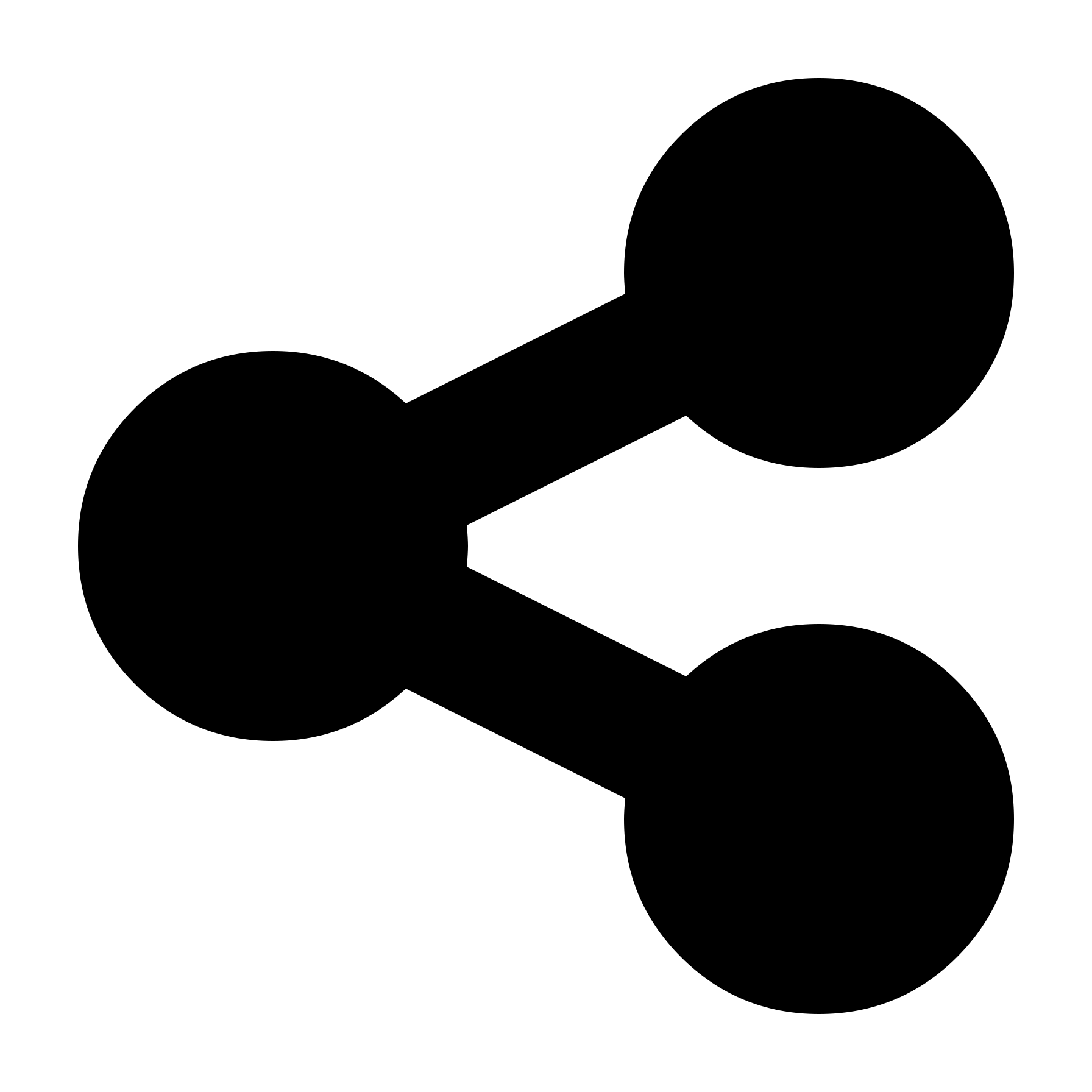 UnderstandingYou make the work accessible and clear
SharingYou make the work easy to adapt, reproduce, and spread
Participation & InclusionYou build shared ownership and agency to make the work inviting and sustainable for all.
Read more
https://mozilla.github.io/olm-whitepaper
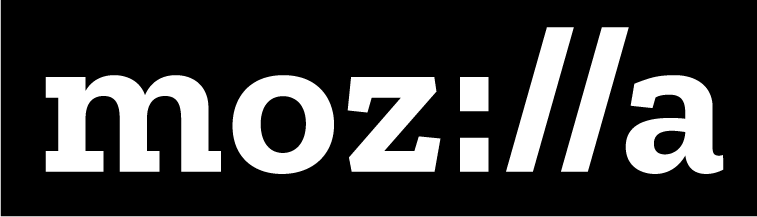 [Speaker Notes: Mention Code of Conduct!]
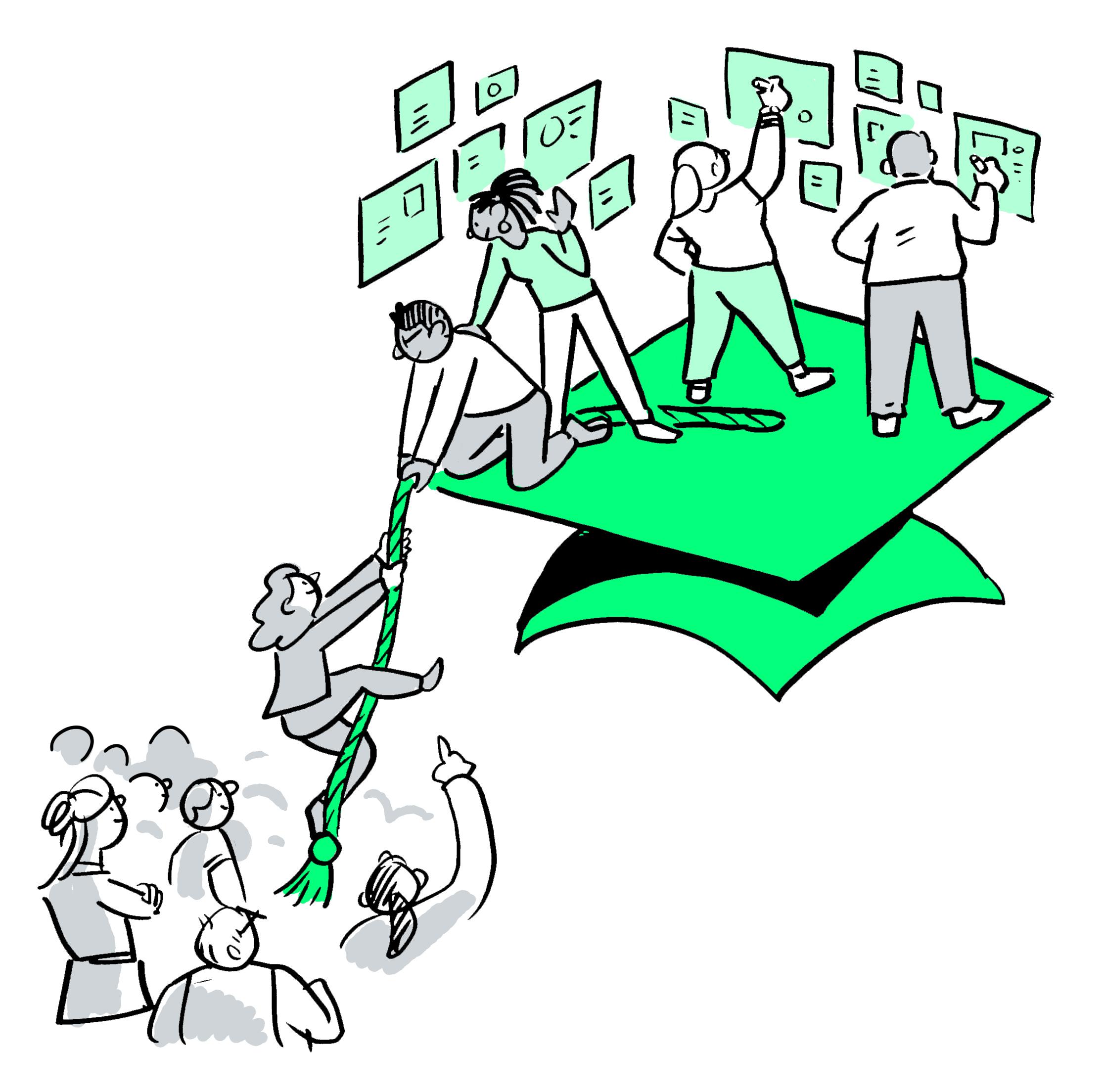 Workshops & training
#TuringWay
https://doi.org/10.5281/zenodo.3250174
This image was created by Scriberia for The Turing Way community and is used under a CC-BY licence.
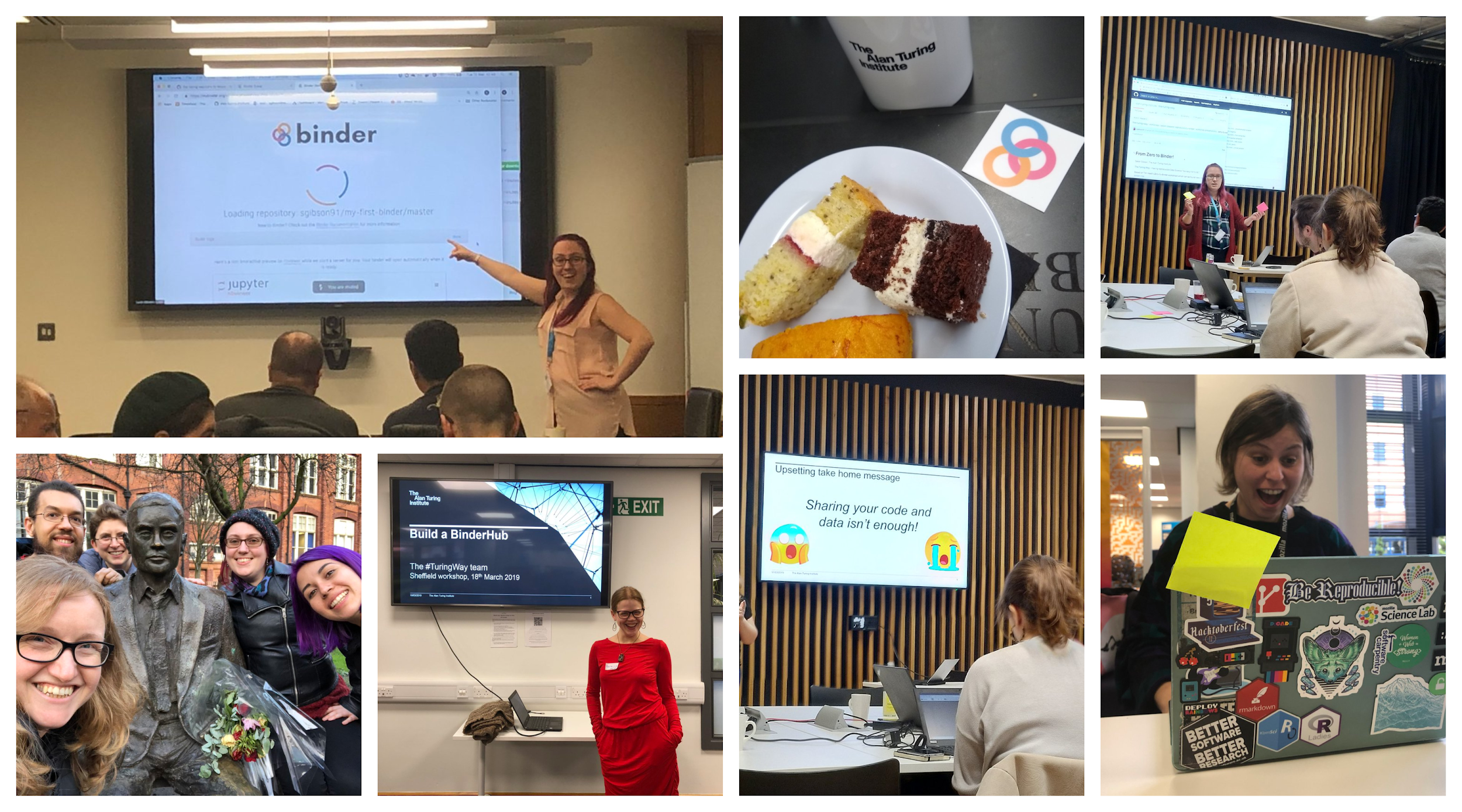 https://github.com/alan-turing-institute/the-turing-way/tree/master/workshops
https://doi.org/10.5281/zenodo.3250174  #TuringWay
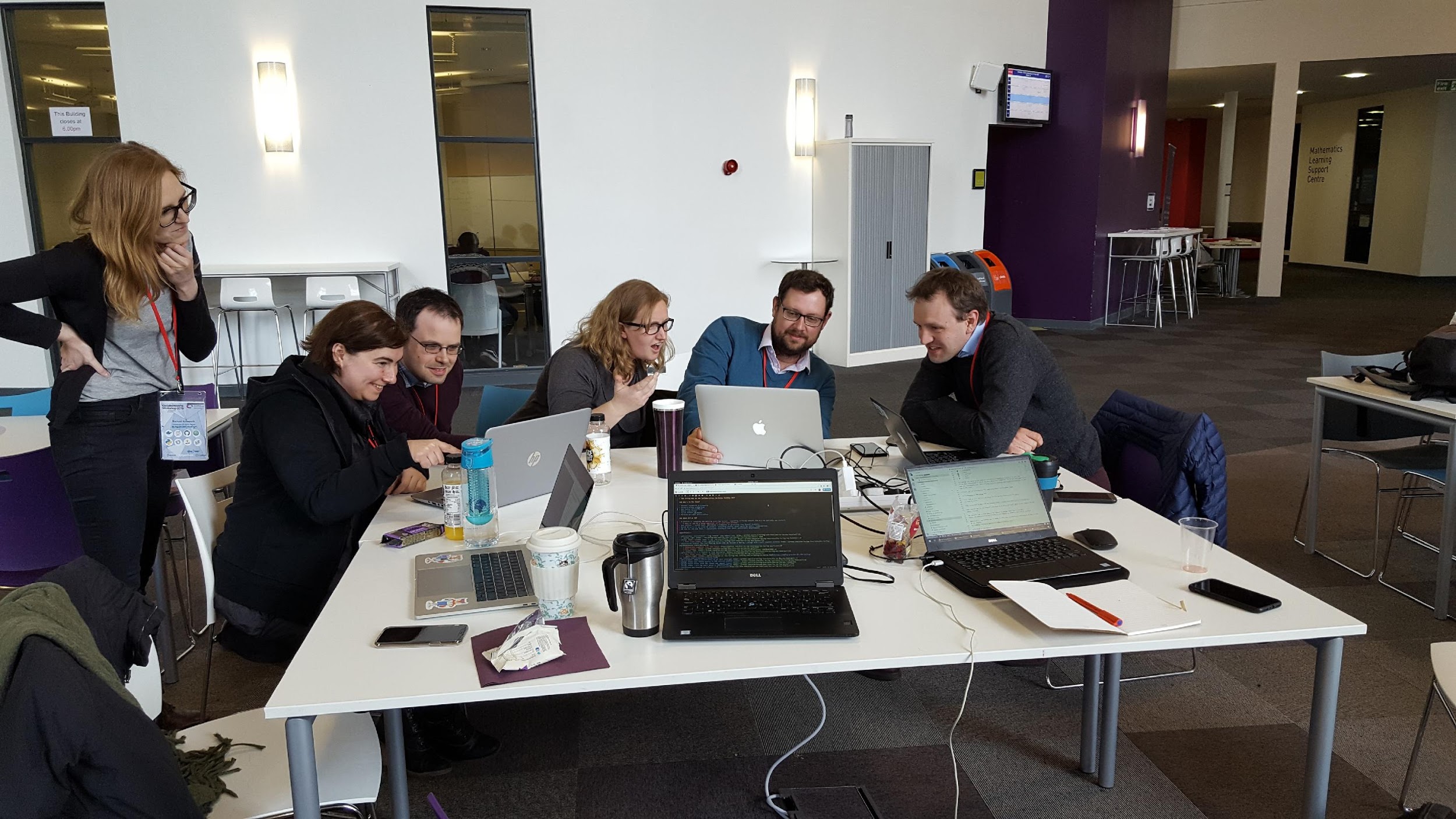 https://www.software.ac.uk/cw19
https://doi.org/10.5281/zenodo.3250174  #TuringWay
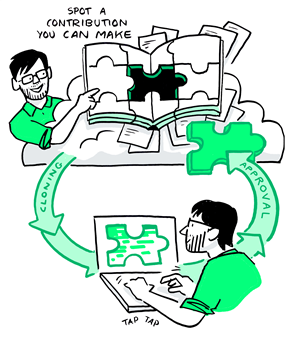 Book Dashes
Manchester and London
13 selected people to contribute to the book
1:3 support ratio: mentored support to contribute expertise
Illustrator in attendance
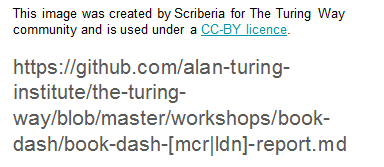 https://doi.org/10.5281/zenodo.3250174  #TuringWay
A global collaboration
https://doi.org/10.5281/zenodo.3250174  #TuringWay
[Speaker Notes: TIMING: 41]
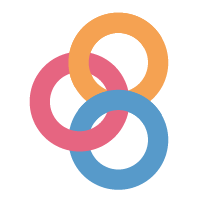 Binder Team
Rachael Ainsworth
Becky Arnold
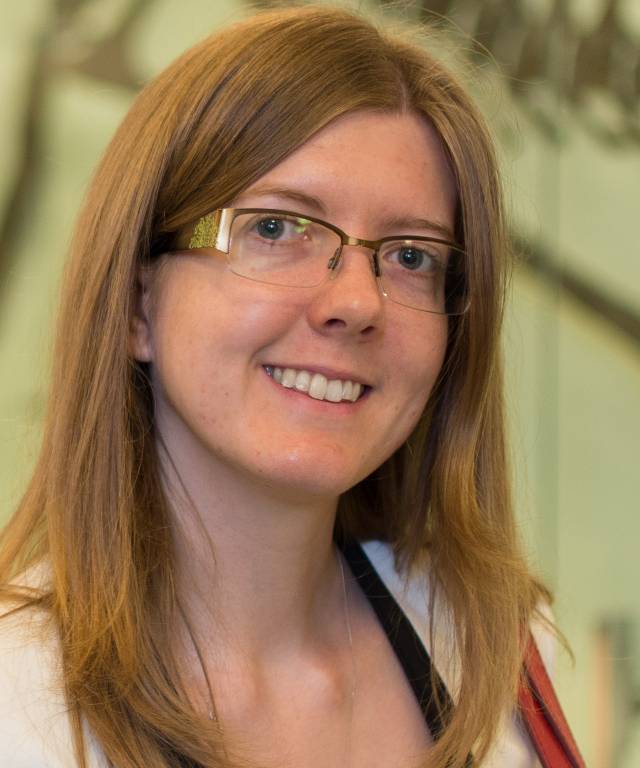 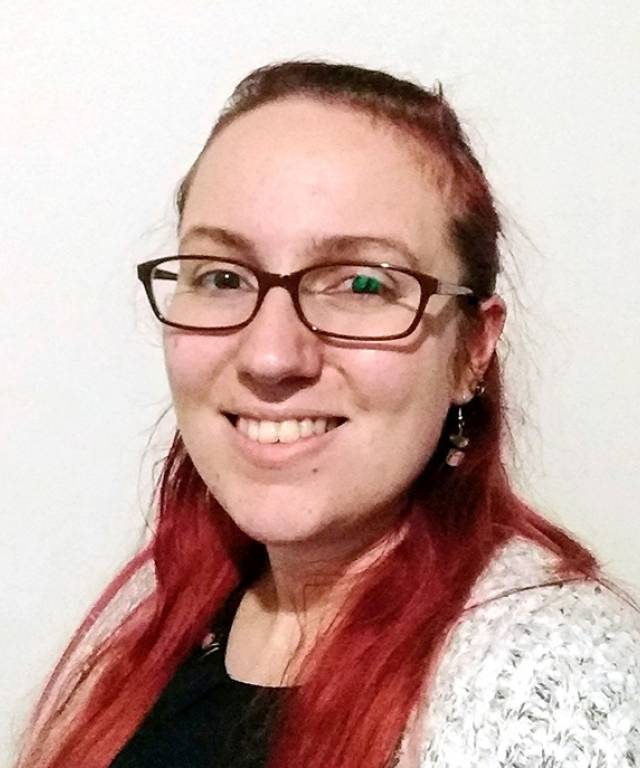 James Hetherington
Louise Bowler
Sarah Gibson
https://doi.org/10.5281/zenodo.3250174  #TuringWay
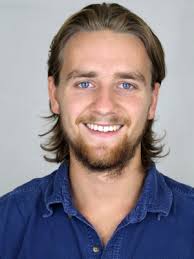 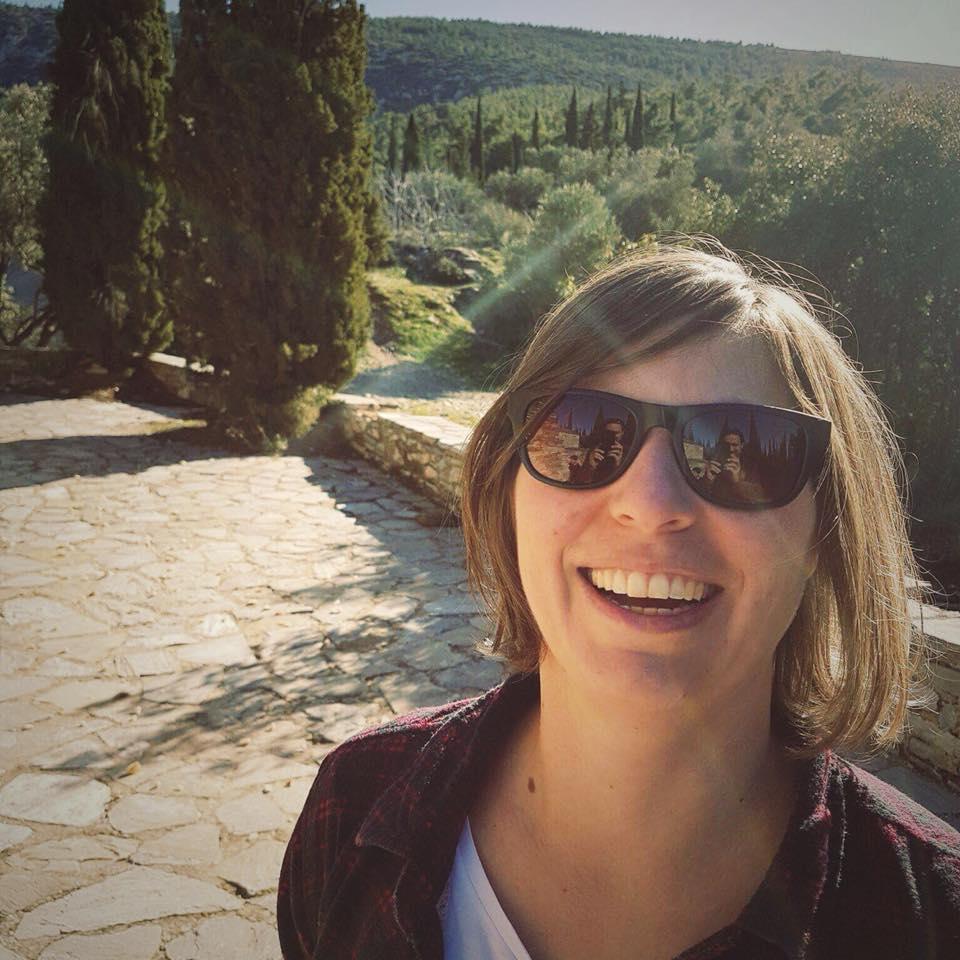 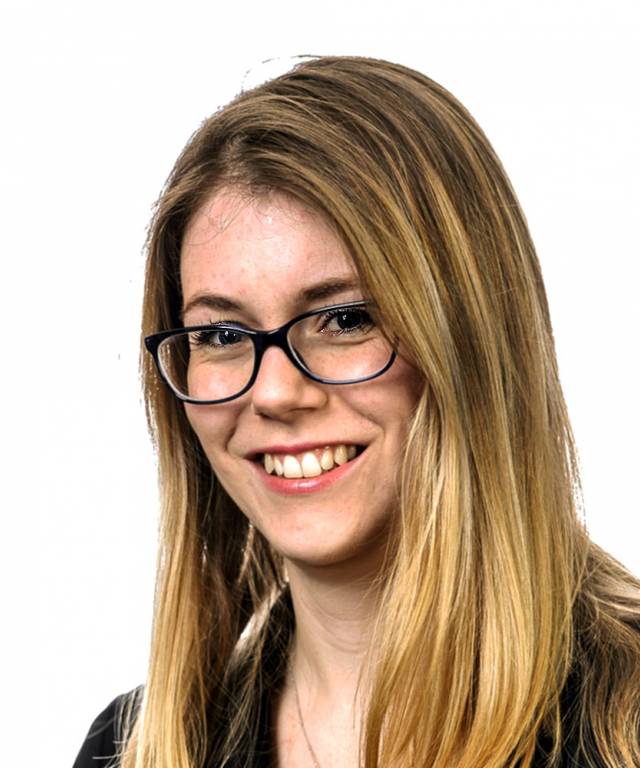 Catherine Lawrence
Anna Krystalli
Alex Morley
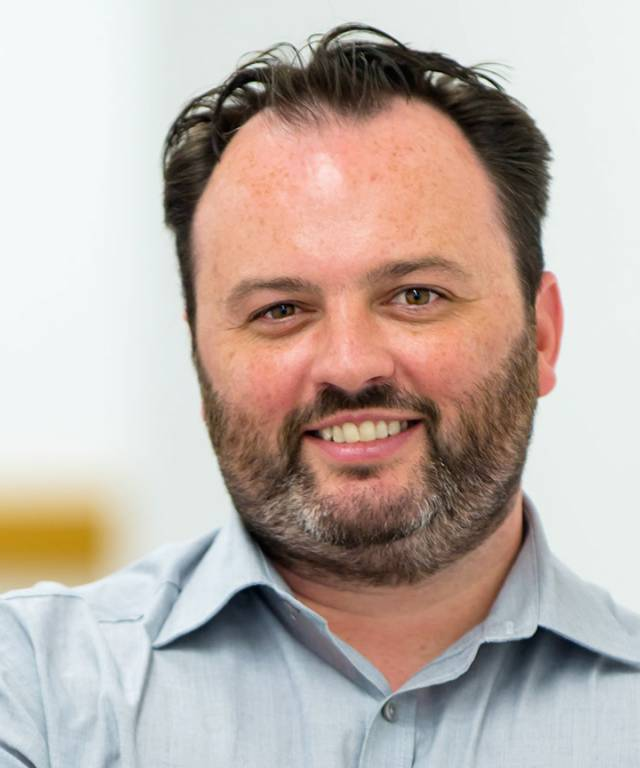 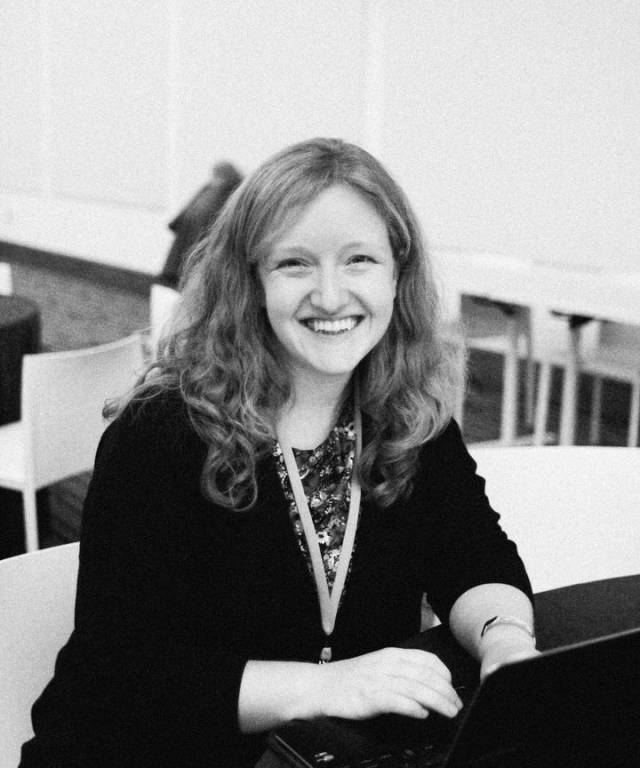 Martin O’Reilly
Kirstie Whitaker
https://doi.org/10.5281/zenodo.3250174  #TuringWay
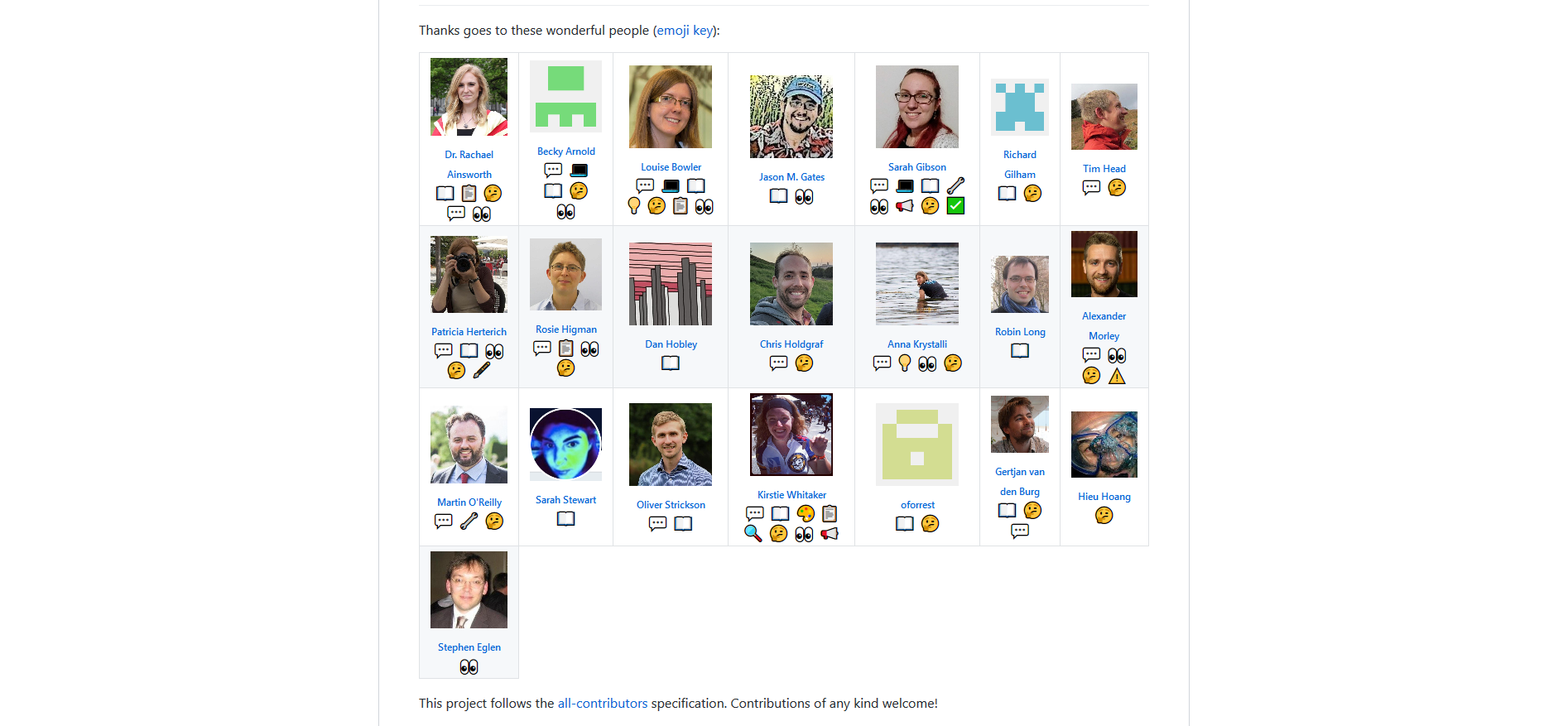 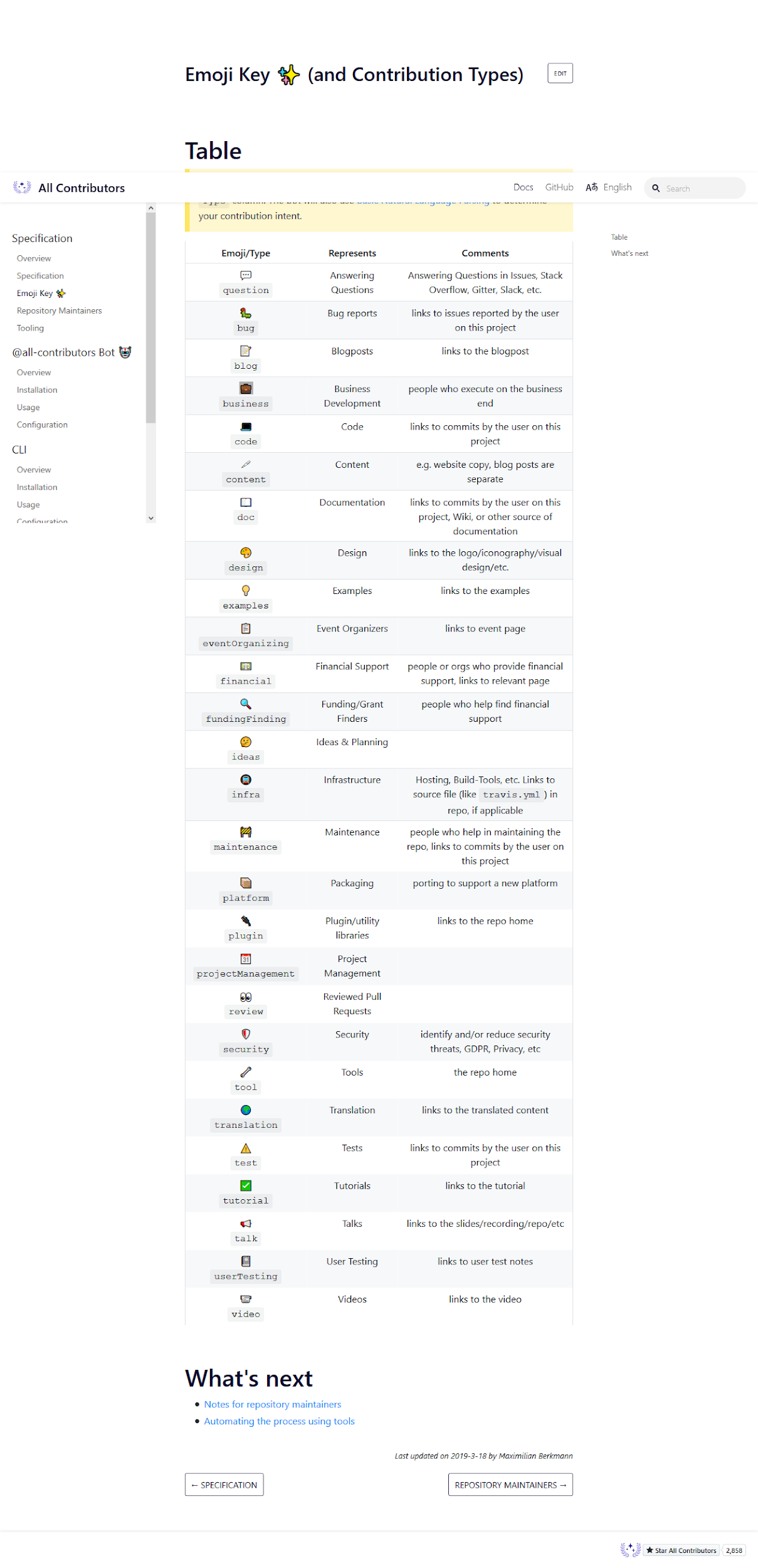 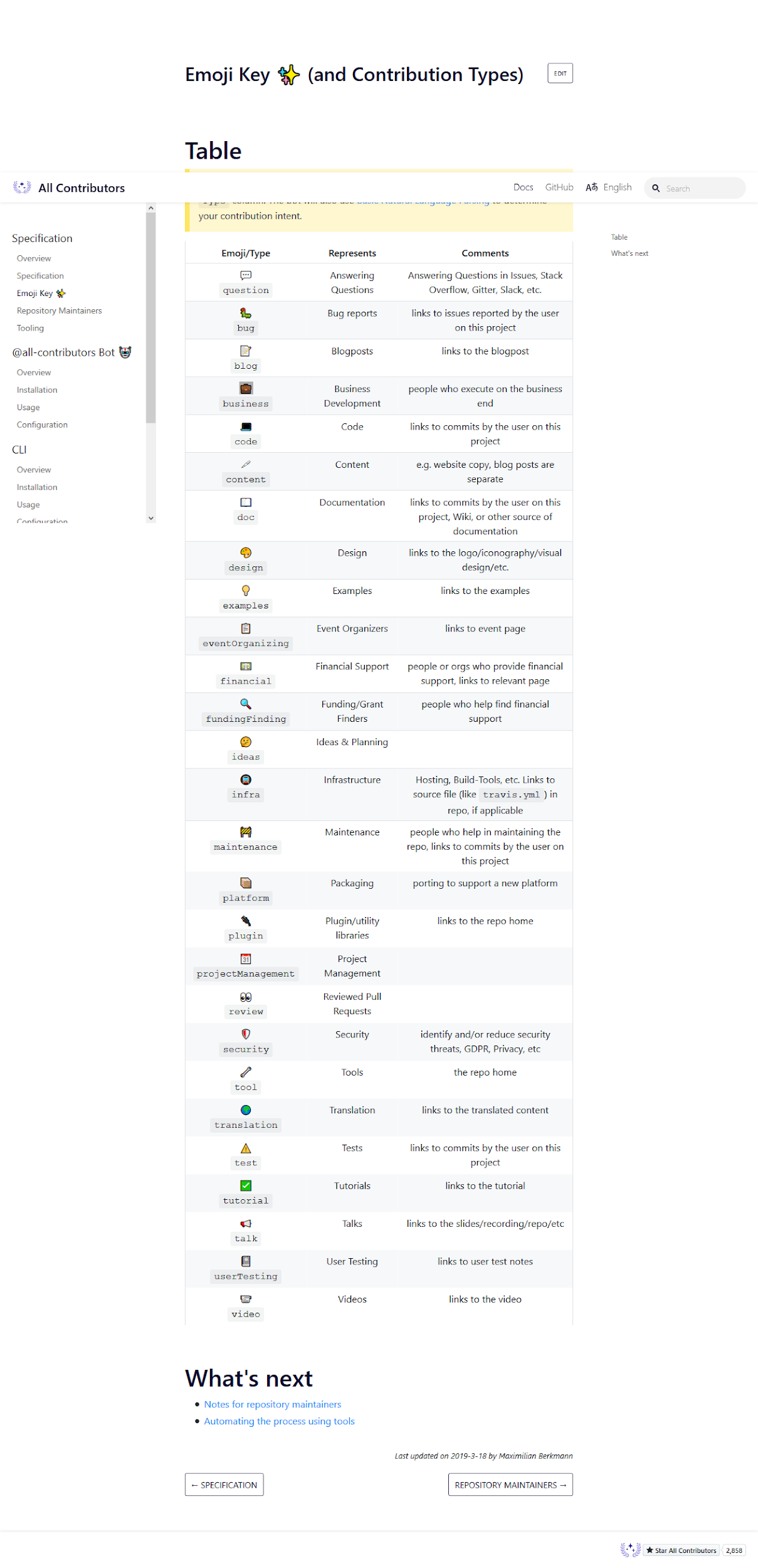 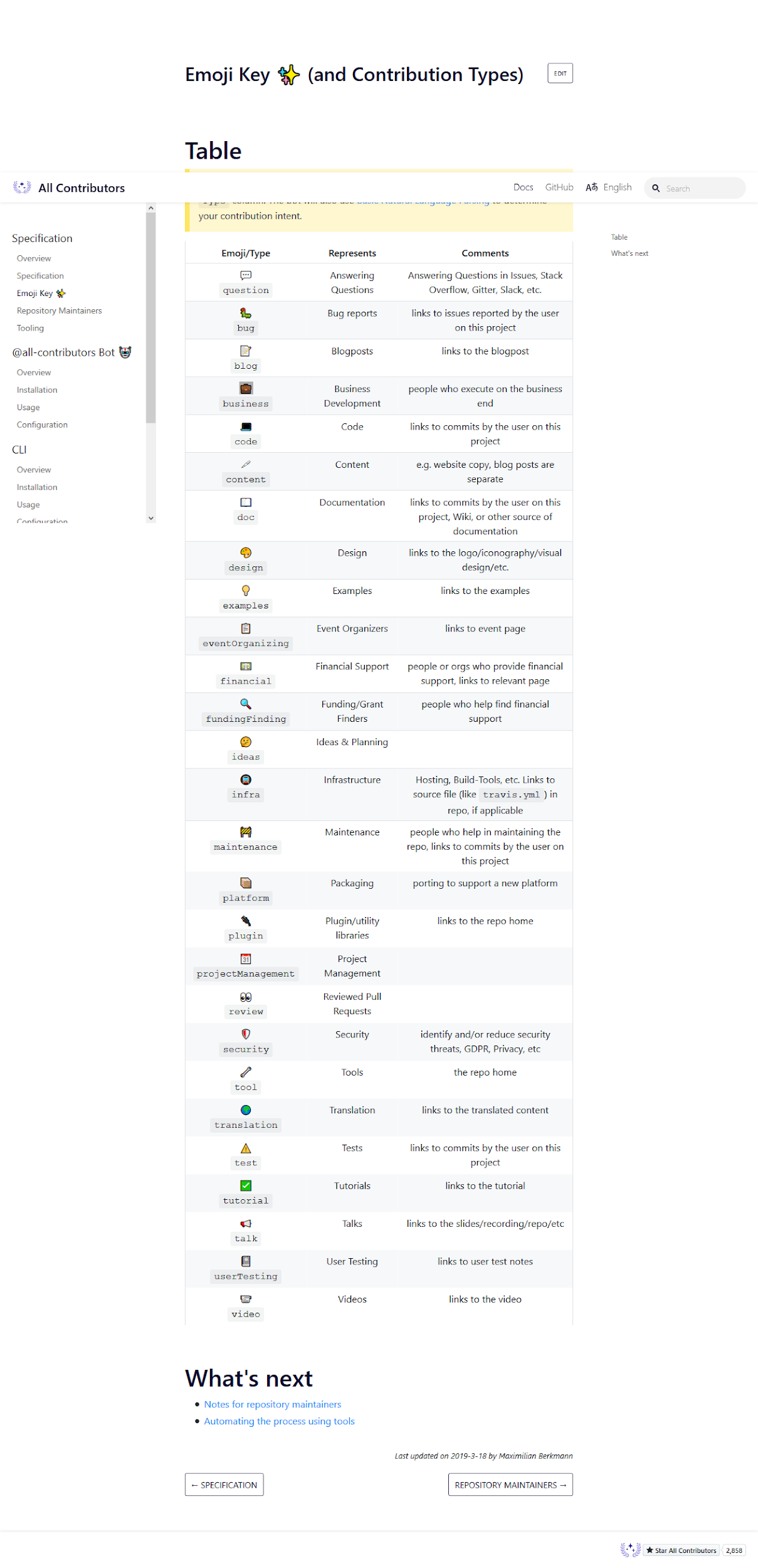 https://github.com/alan-turing-institute/the-turing-way
https://allcontributors.org/docs/en/bot/overview
https://allcontributors.org/docs/en/emoji-key
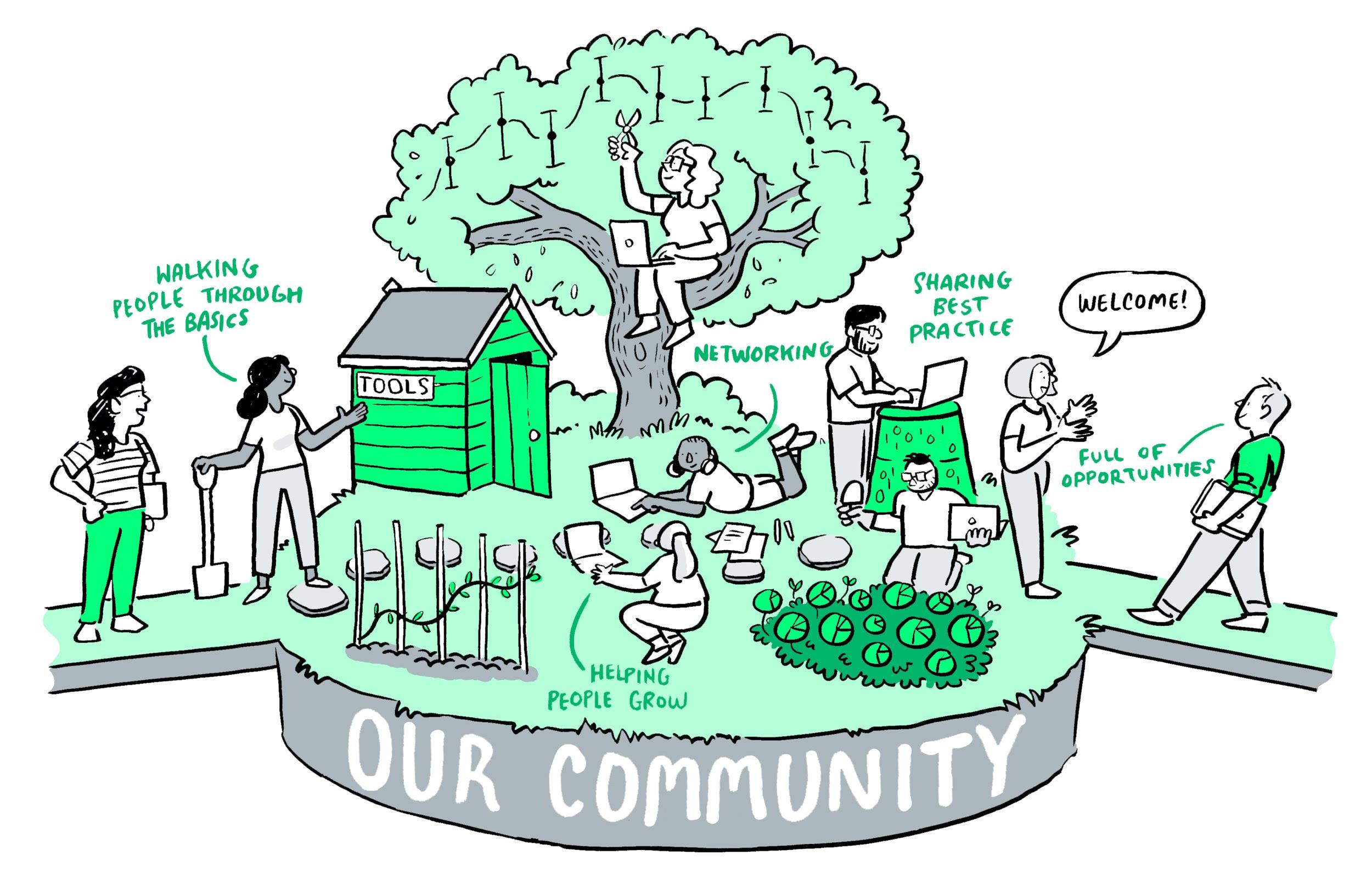 This image was created by Scriberia for The Turing Way community and is used under a CC-BY licence.
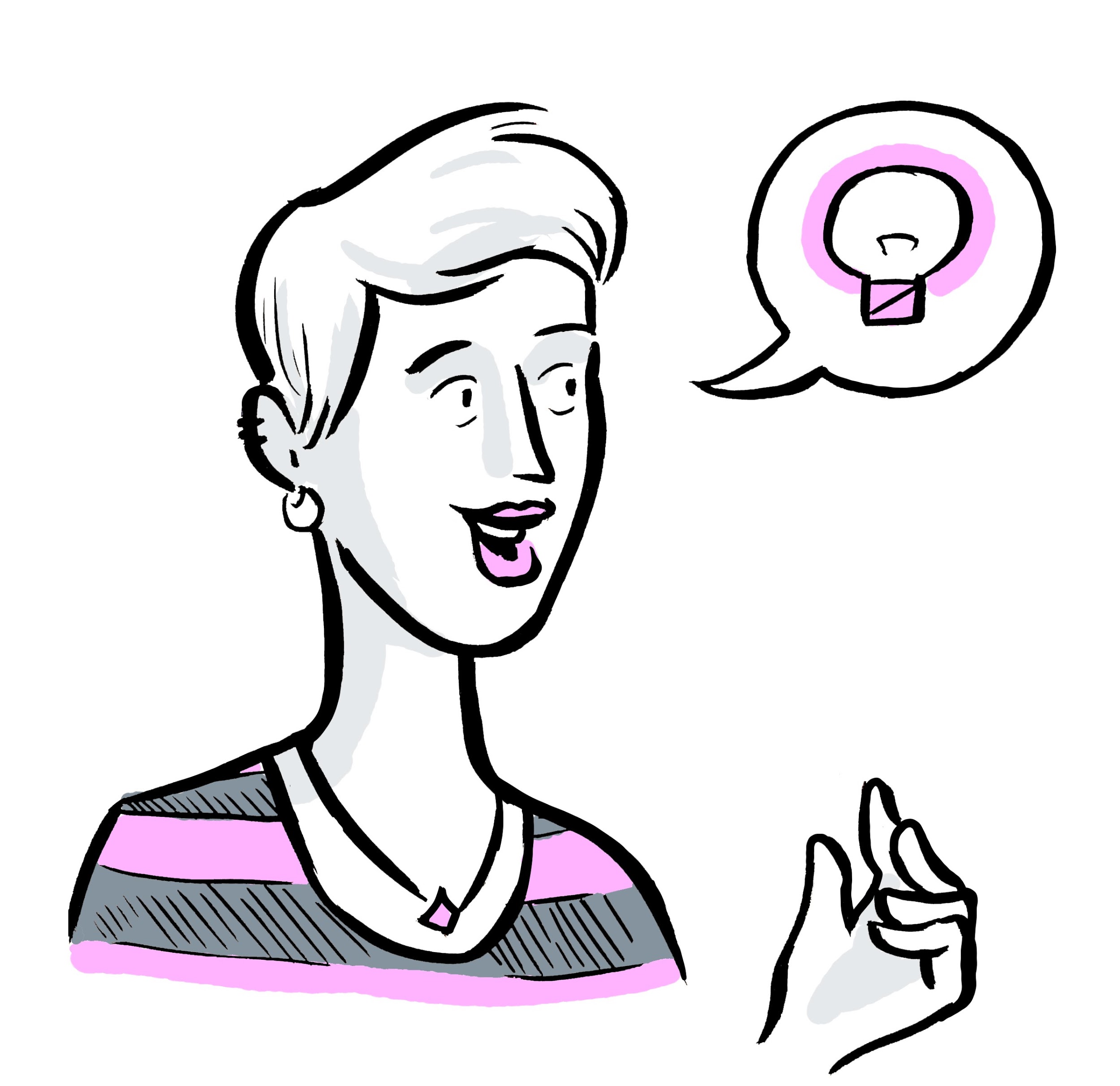 Librarians’ role
#TuringWay
https://doi.org/10.5281/zenodo.3250174
This image was created by Scriberia for The Turing Way community and is used under a CC-BY licence.
[Speaker Notes: TIMING: 41]
One of my greatest frustrations is the re-packaging of great existing work under “AI” or “Data Science”. Librarians have always managed information across multiple domains, and I really wanted to make sure that the Turing Way benefitted from that expertise from the beginning.”

Kirstie Whitaker, Principal Investigator
https://doi.org/10.5281/zenodo.3250174  #TuringWay
Research Data Management expertise
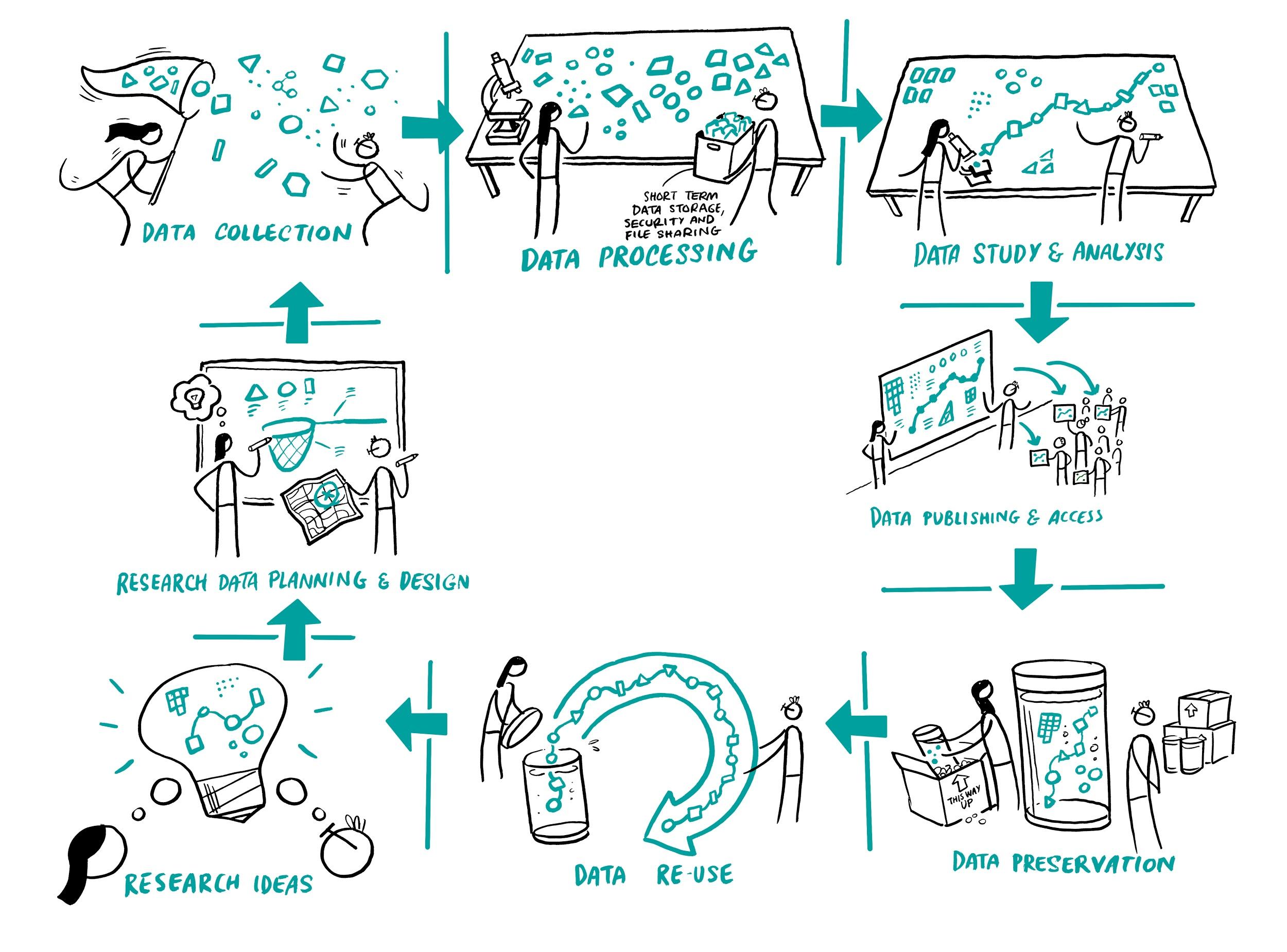 This image was created by Scriberia for The Turing Way community and is used under a CC-BY licence.
[Speaker Notes: Something along the lines of “walking the walk” and the opportunity to do hands on sharing e.g. through setting up the zenodo community etc. - this is Open Research knowledge but slightly more concrete - yes! I like the ‘walking the walk’ line]
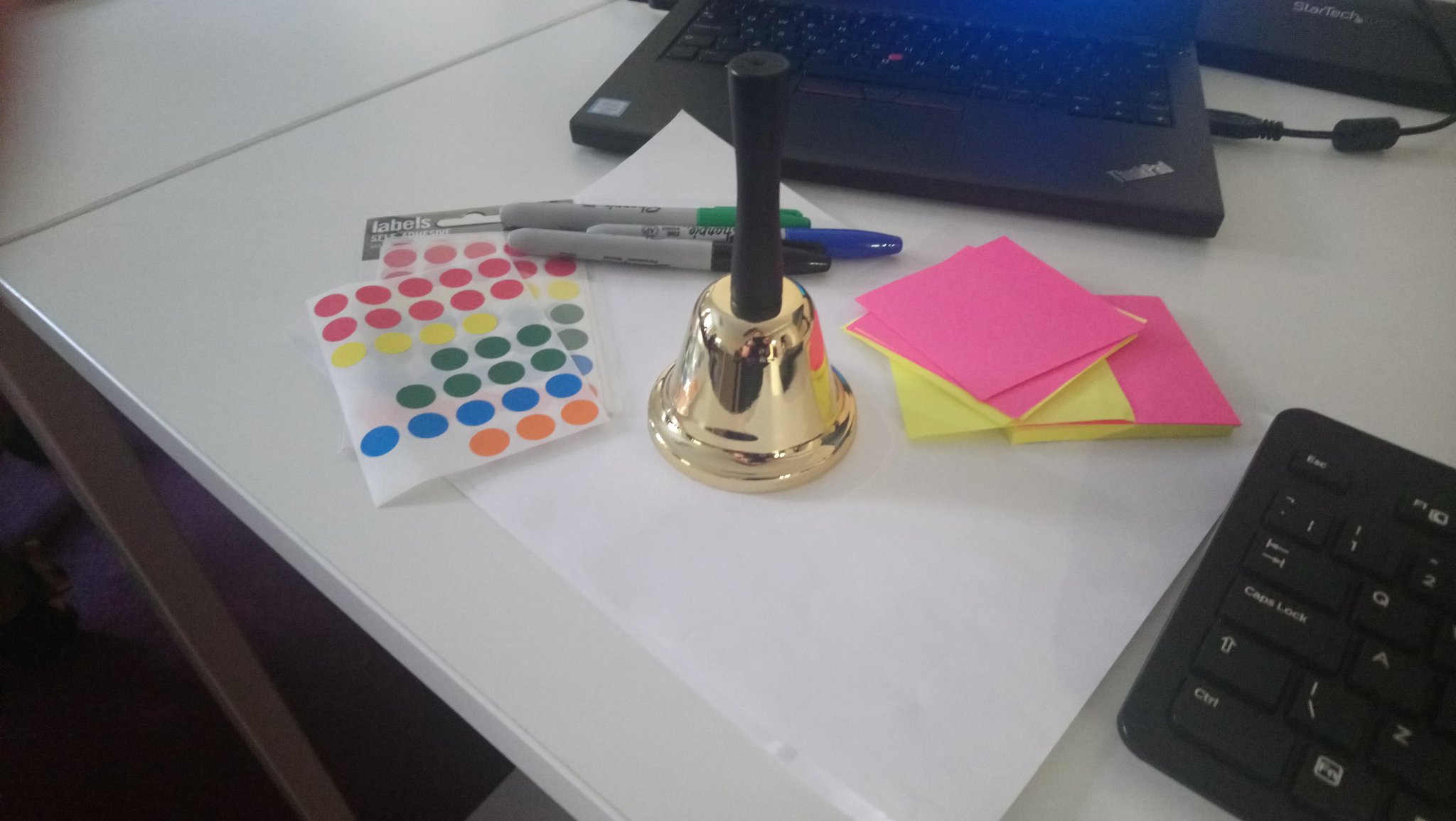 What can librarians contribute?

Open Research support
Community building and event organising skills
Cross-campus and sector relationships
Putting advice into practice
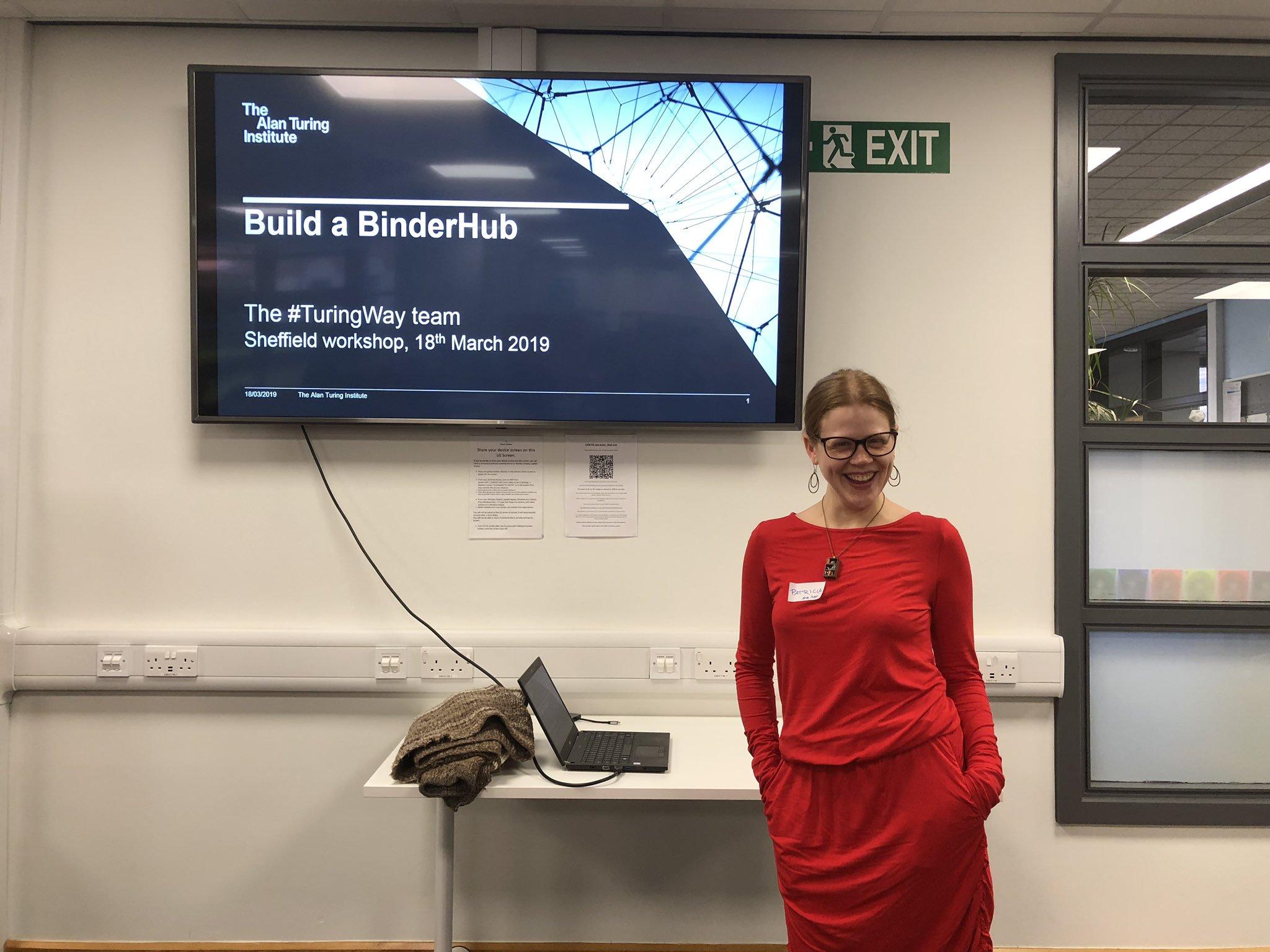 https://doi.org/10.5281/zenodo.3250174  #TuringWay
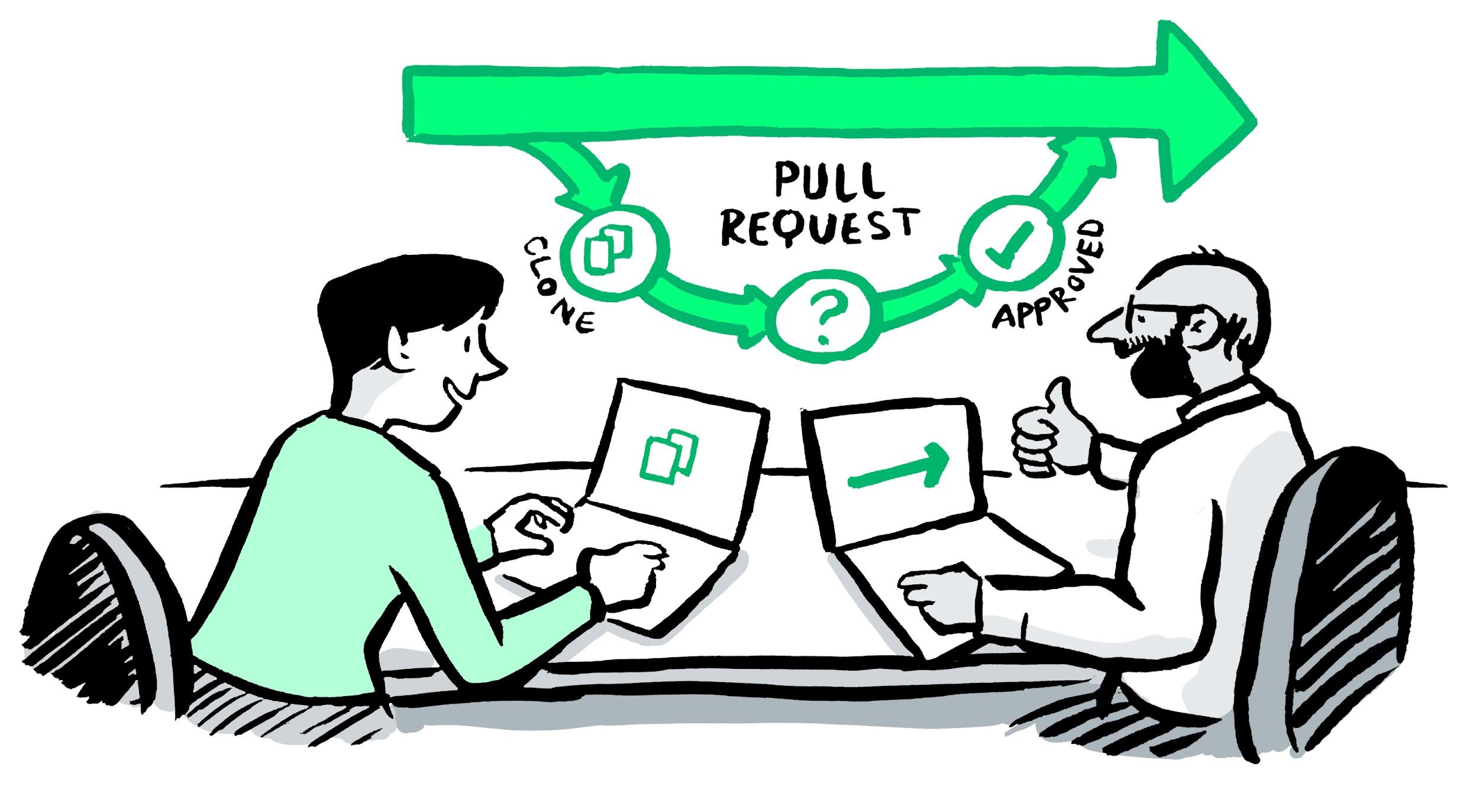 Why should we do this?

Understanding the research process
Gaining technical skills on git/GitHub
Gaining facilitator skills in an unusual setting 
It’s fun!
This image was created by Scriberia for The Turing Way community and is used under a CC-BY licence.
https://doi.org/10.5281/zenodo.3250174  #TuringWay
[Speaker Notes: Unusual settings - book dashes, software carpentry like Binder workshops]
Walking the Open Research walk & using services
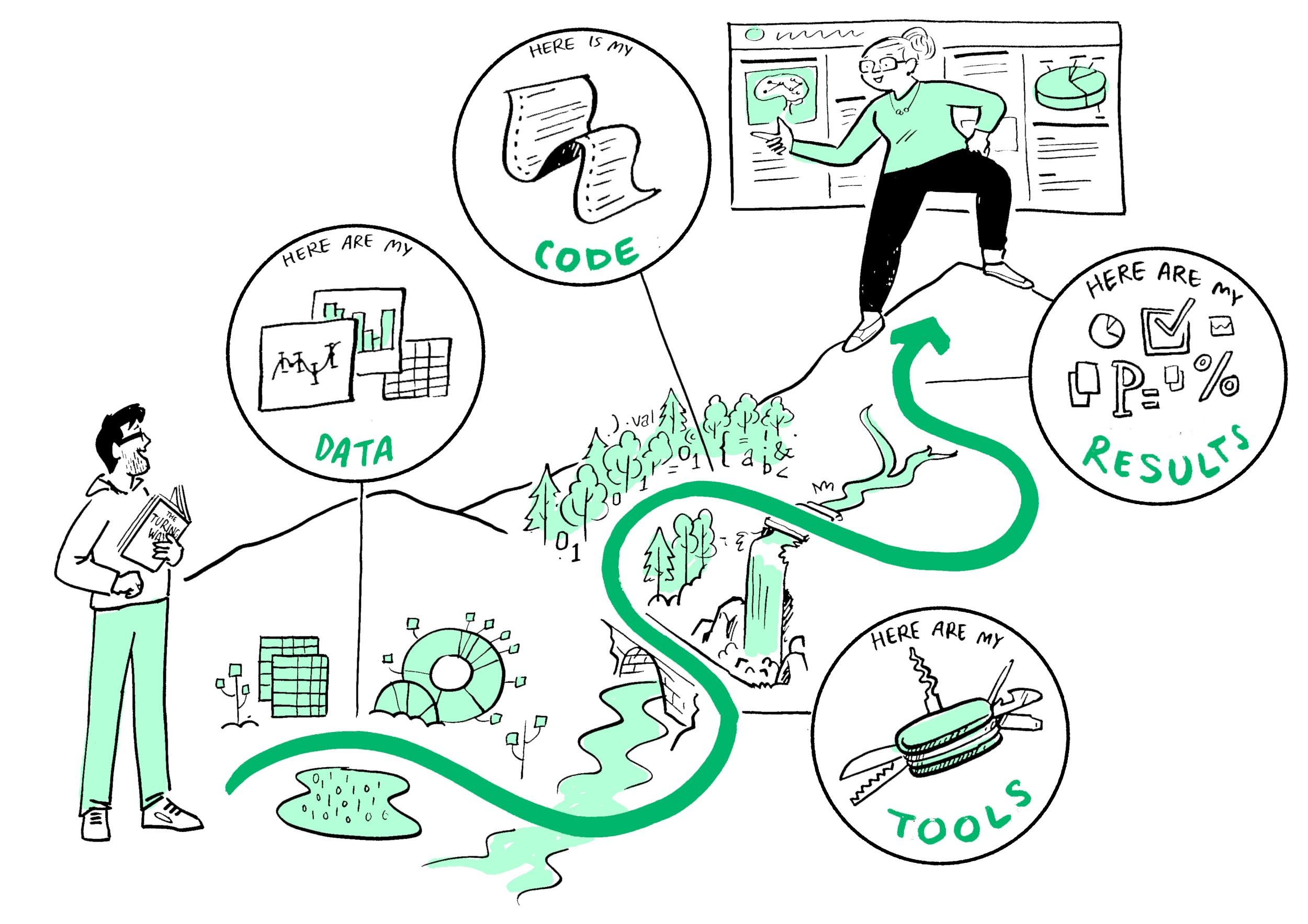 This image was created by Scriberia for The Turing Way community and is used under a CC-BY licence.
[Speaker Notes: Highlighting library as a collaborator on projects
Maybe also something about learning about potential future issues that might come our way? E.g. preservation of docker files? If eLife publishes a reproducible paper (using binder) - how would we reflect that in our repositories/systems? 
Technical skills on git/GitHub that we don’t get the opportunity to use in our day to day roles
Not sure about you but for myself, I would say gaining facilitator skills in a different setting more along carpentry instructor lines - would agree with all of these]
Why should we do this?

Creating guidance on best practice in areas we are less familiar with
Highlighting library as a collaborator on projects
Learning about potential future issues that might come our way, e.g. preservation of docker files
https://doi.org/10.5281/zenodo.3250174  #TuringWay
Links and further resources:

https://github.com/alan-turing-institute/the-turing-way
https://gitter.im/alan-turing-institute/the-turing-way
http://tinyletter.com/TuringWay
https://zenodo.org/communities/the-turing-way/
https://doi.org/10.5281/zenodo.3250174
#TuringWay
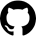 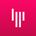 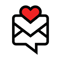 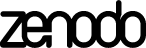 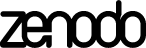 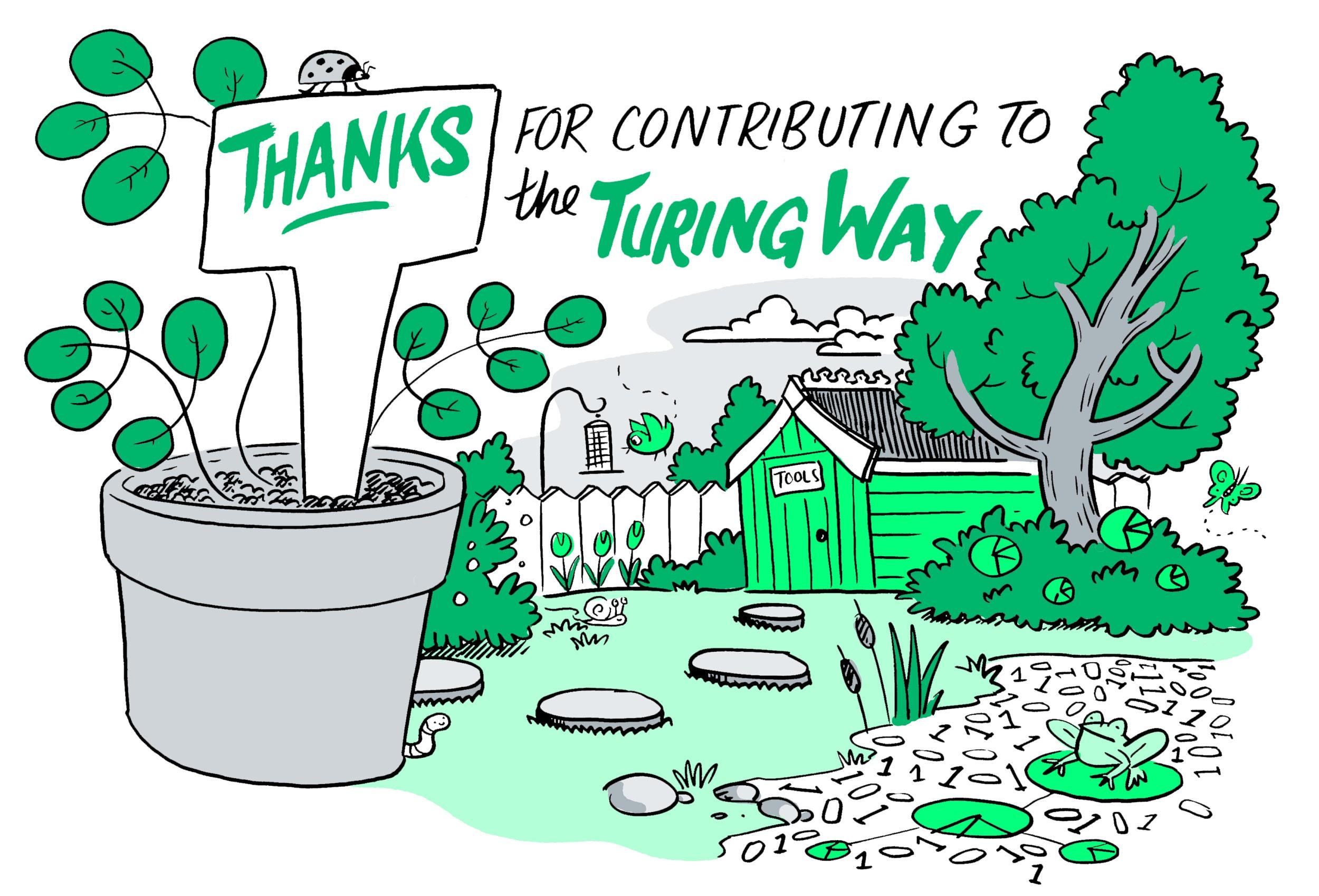 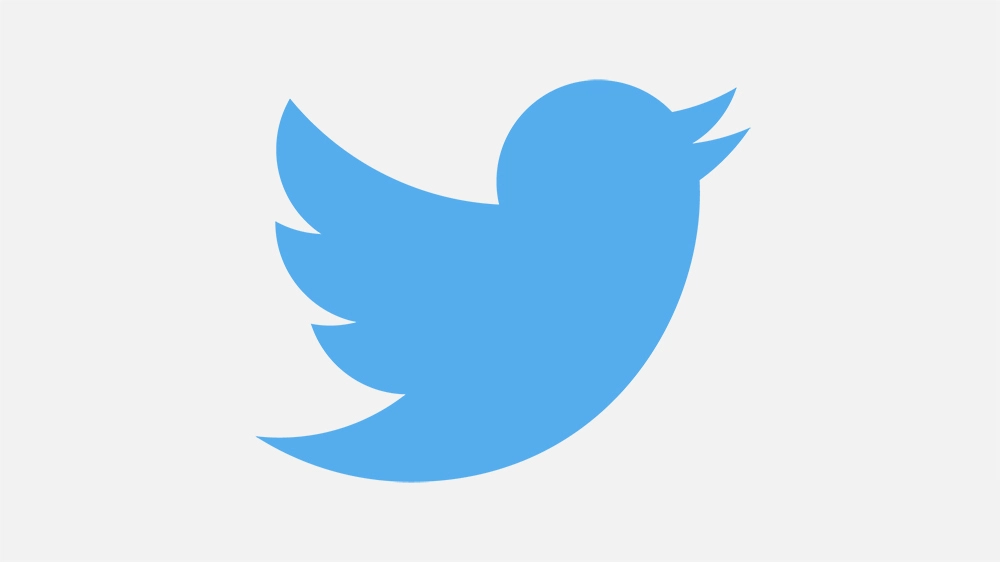 This image was created by Scriberia for The Turing Way community and is used under a CC-BY licence.
Acknowledgments

This work was supported by The UKRI Strategic Priorities Fund under the EPSRC Grant EP/T001569/1, particularly the "Tools, Practices and Systems" theme within that grant, and by The Alan Turing Institute under the EPSRC grant EP/N510129/1.

Thanks to Scriberia for the illustrations!
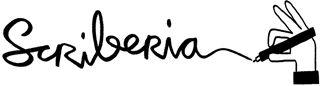